Moreau Lake State Park    JEOPARDY
Moreau Lake State Park    JEOPARDY
Letter
- P -
Furry
Friends
Something
Fishy
Terrific Trees
Feathered
Friends
Invasives

20
20
20
20
20
20
40
40
40
40
40
40
60
60
60
60
60
60
80
80
80
80
80
80
100
100
100
100
100
100
Terrific Trees
20
This is a dog’s most favorite part of a tree.
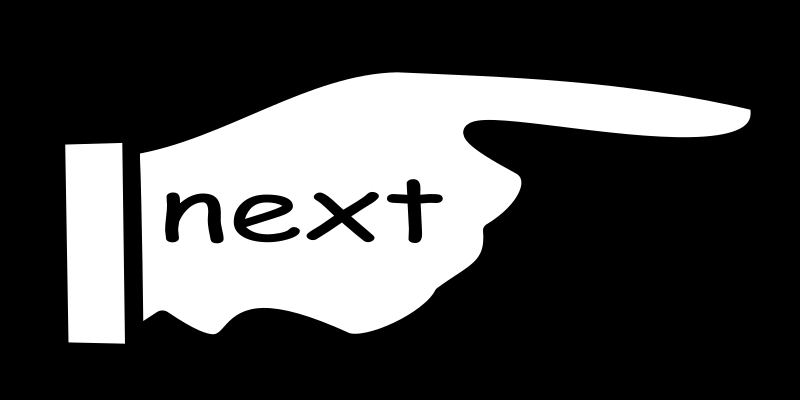 Terrific Trees
20
This is a dog’s most favorite part of a tree.
The BARK !!
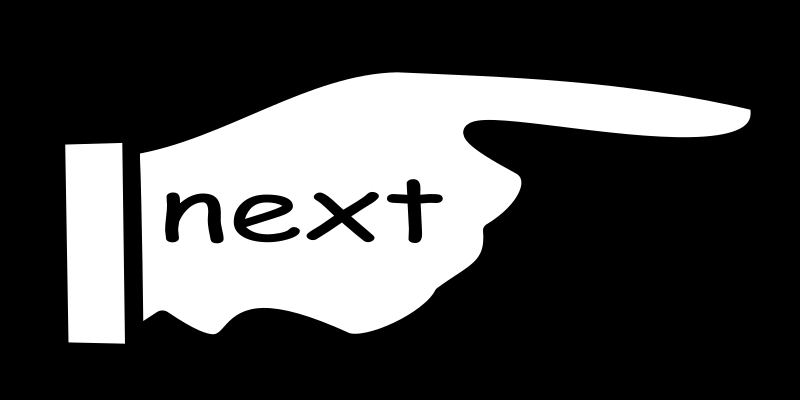 Terrific Trees
40
The official tree of New York State.
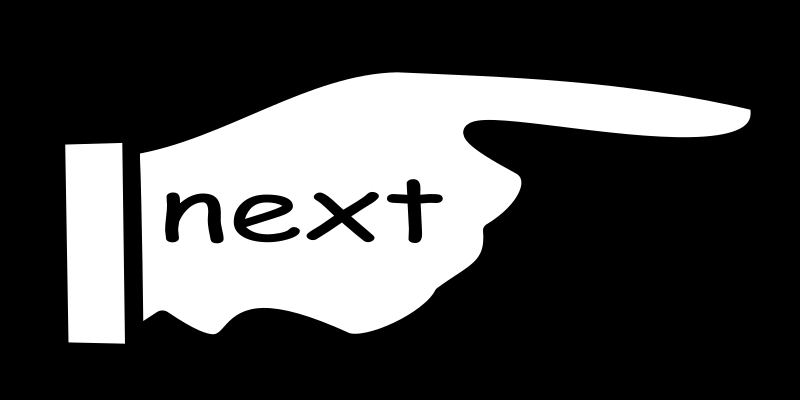 Terrific Trees
40
The official tree of New York State.
The Sugar Maple 
Acer saccharum
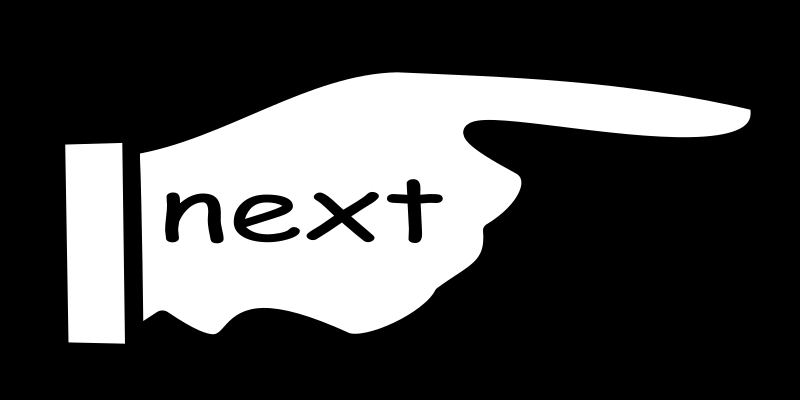 Terrific Trees
60
Along with White Pine, this is the most common conifer (evergreen) in the bark.
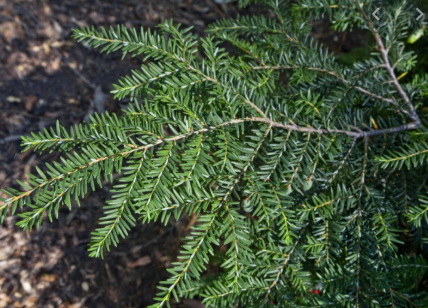 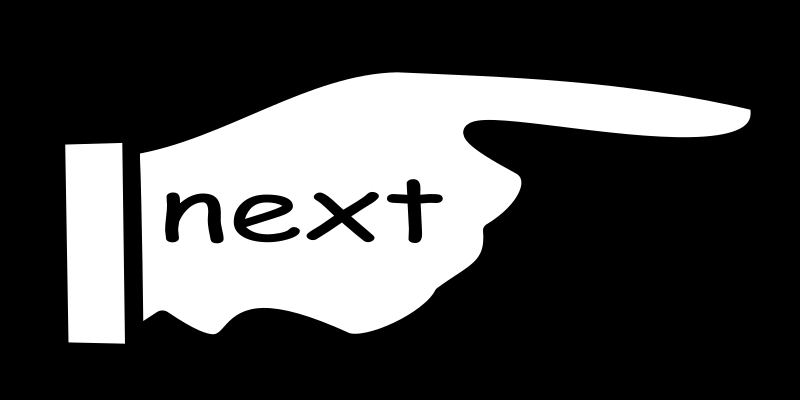 Terrific Trees
60
Eastern Hemlock
Tsuga canadensis
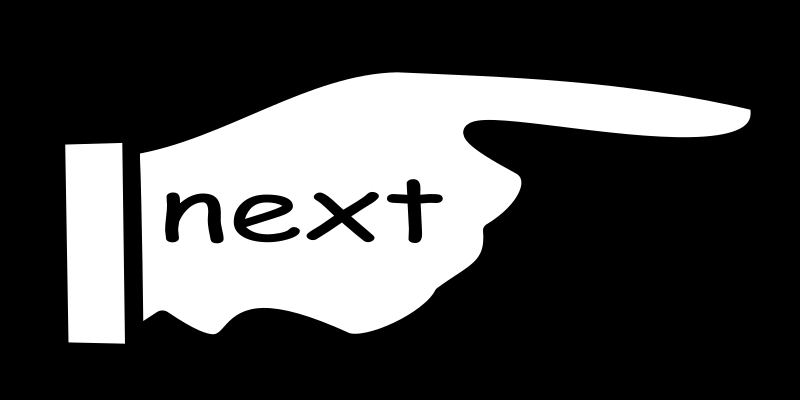 Terrific Trees
80
This is the part of the tree that collects the sunlight for Photosynthesis to supply usable energy to the tree.
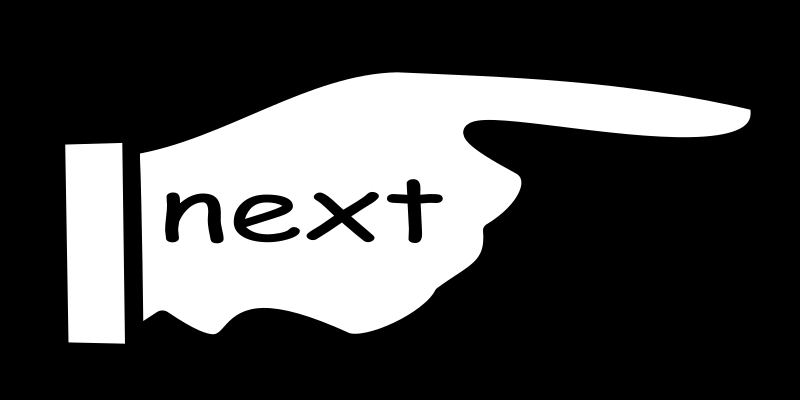 Terrific Trees
80
This is the part of the tree that collects the sunlight for Photosynthesis to supply usable energy to the tree.
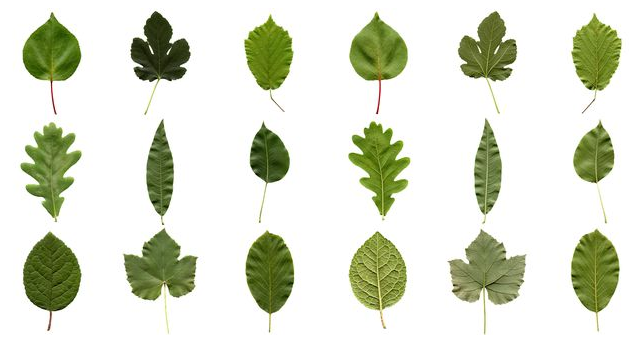 Leaves or Needles
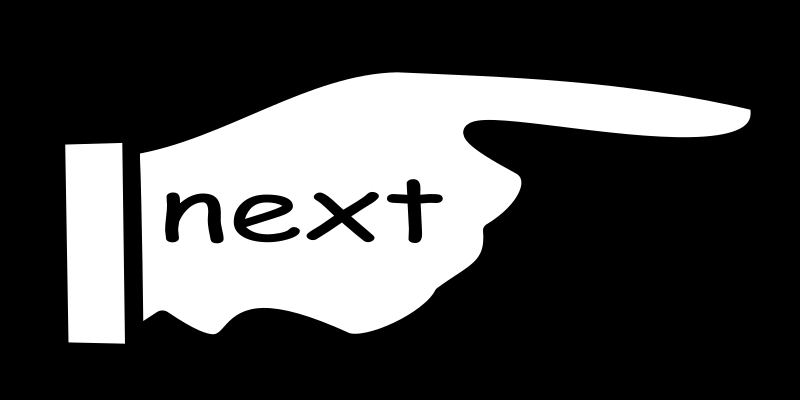 Terrific Trees
100
This common hardwood has smooth light gray bark and nuts !
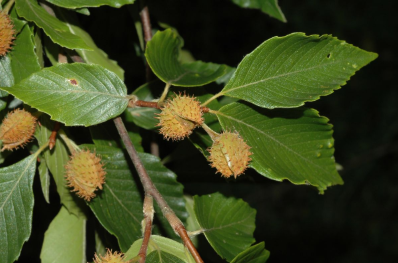 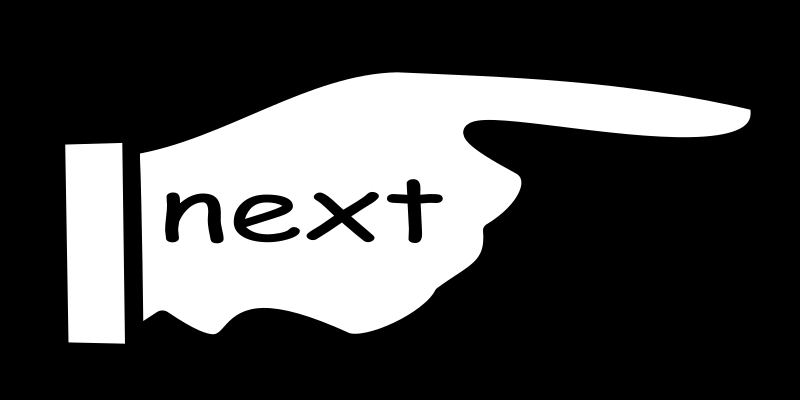 Terrific Trees
100
This common hardwood has smooth light gray bark and nuts !
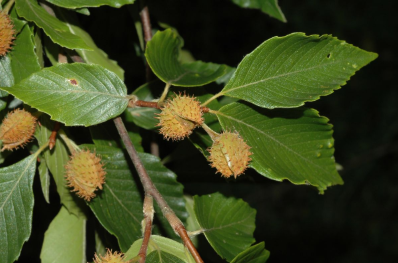 American Beech
Fagus grandifolia
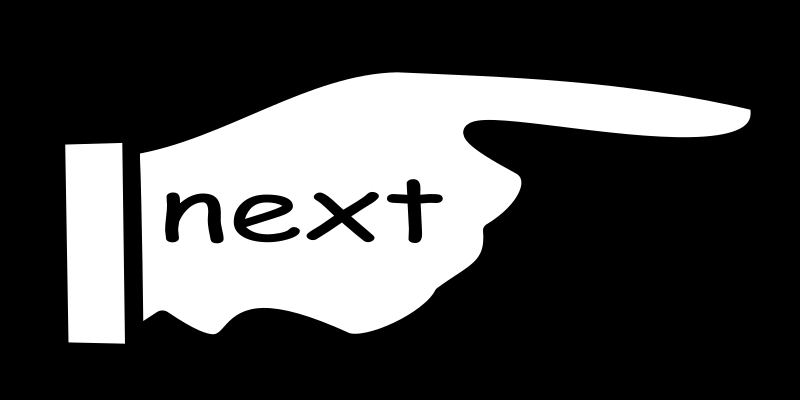 Something Fishy
20
This is why all fish are musical.
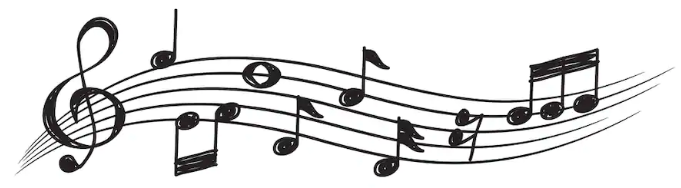 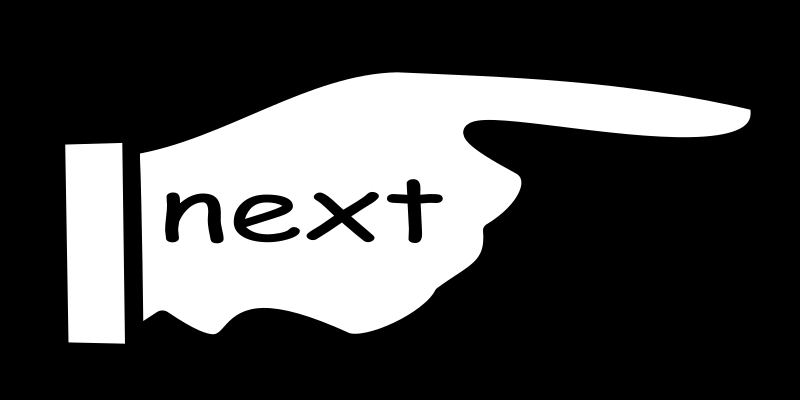 Something Fishy
20
They know their  SCALES ! !
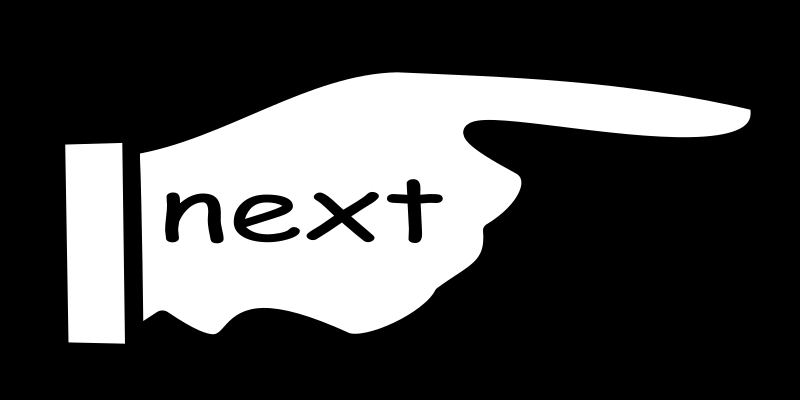 Something Fishy
40
This is the structure that fish have that allow them to “breathe” (get O2 ) underwater.
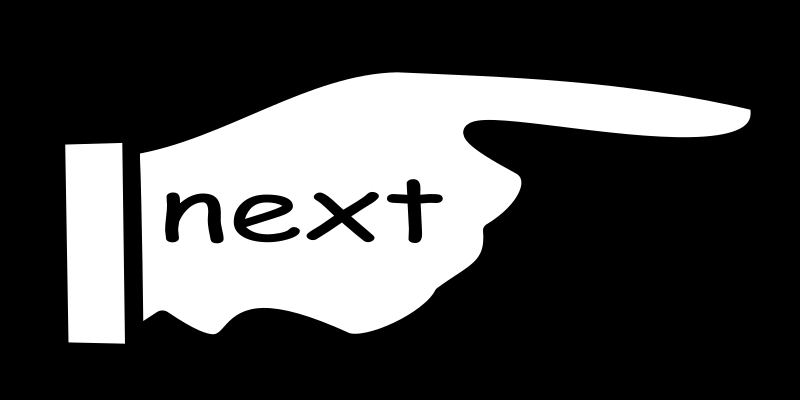 Something Fishy
40
GILLS !
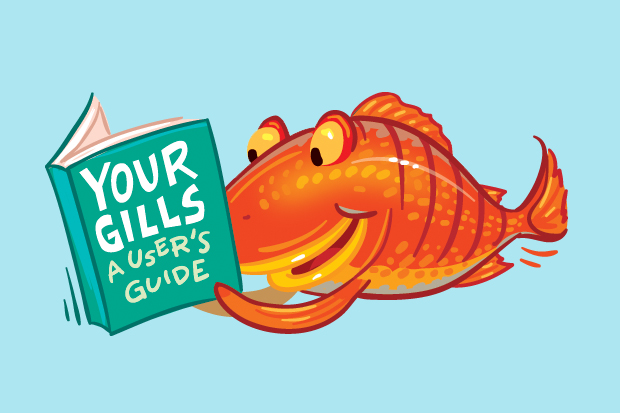 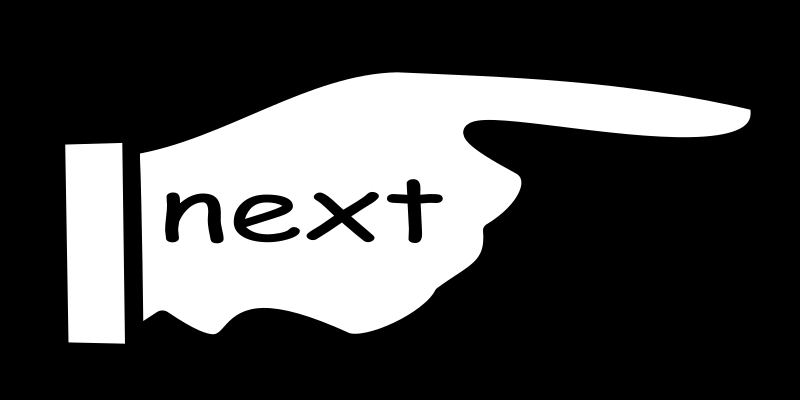 Something Fishy
60
There is a pot of GOLD under this type of trout that is heavily stocked in Moreau Lake
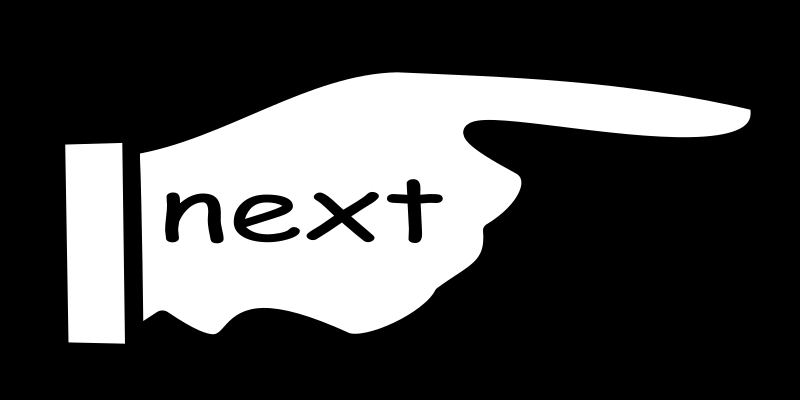 Something Fishy
60
RAINBOW TROUT
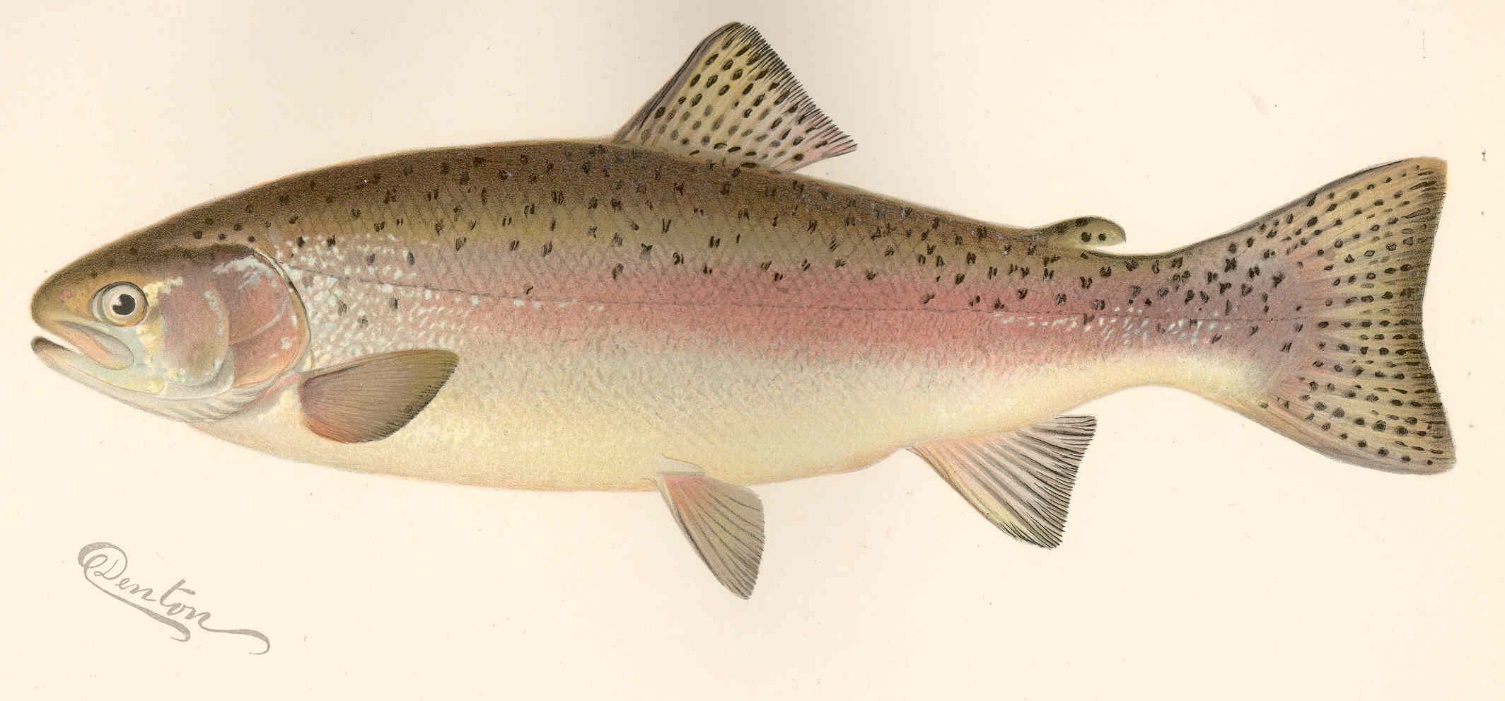 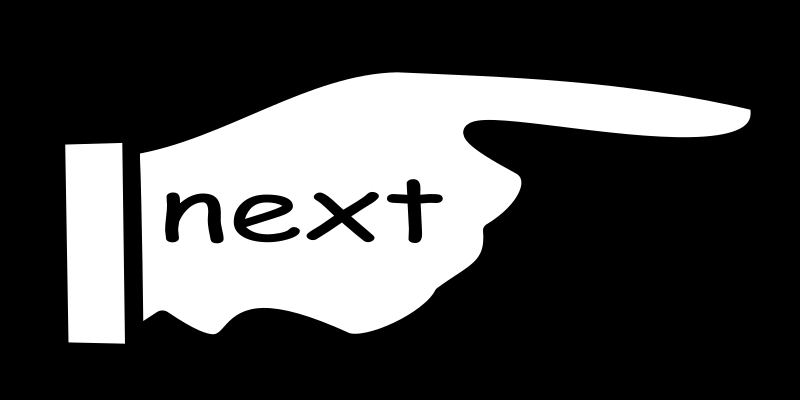 Something Fishy
80
These fish can have a BIG mouth or a SMALL mouth, but they are both tasty.
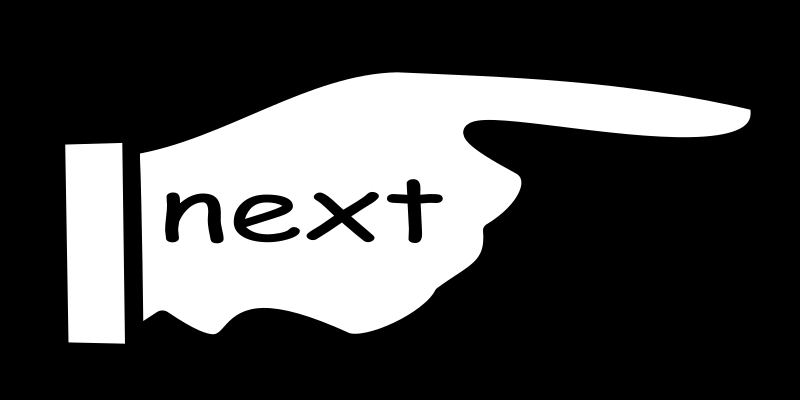 Something Fishy
80
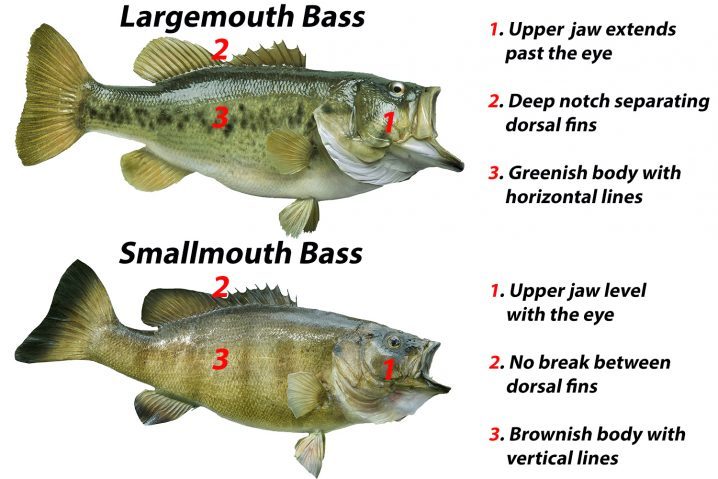 BASS
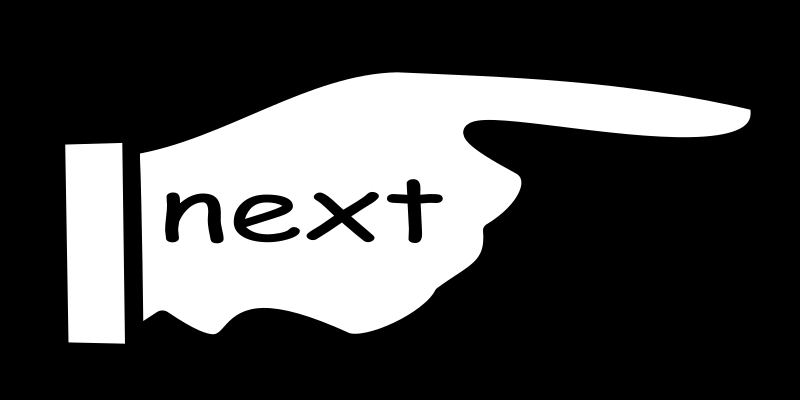 Something Fishy
100
This fish is often caught by folks ice fishing in the winter.
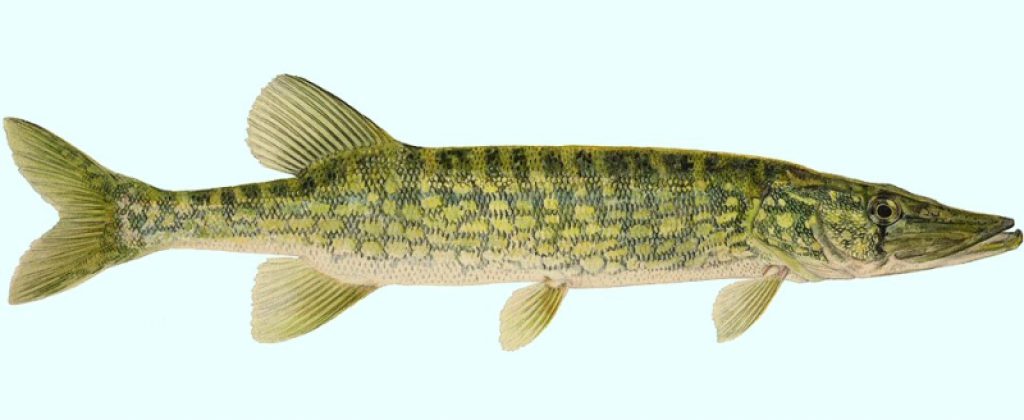 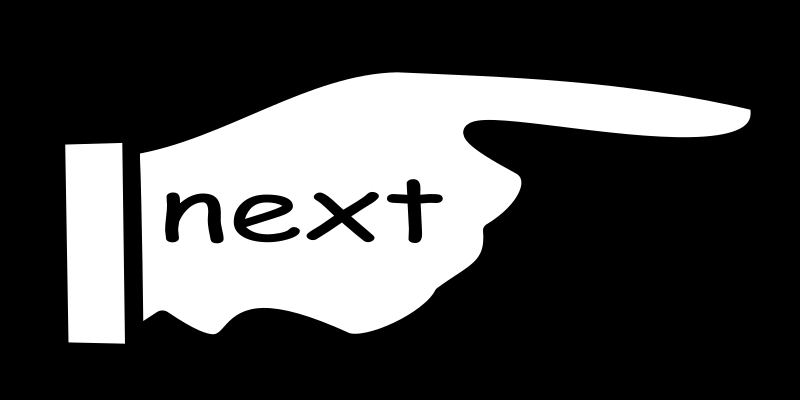 Something Fishy
100
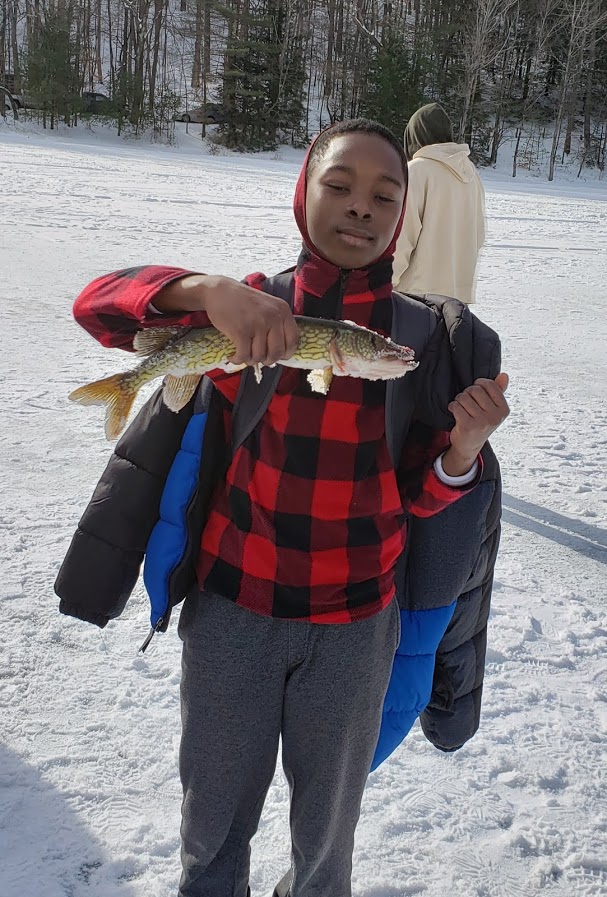 Chain 
Pickerel
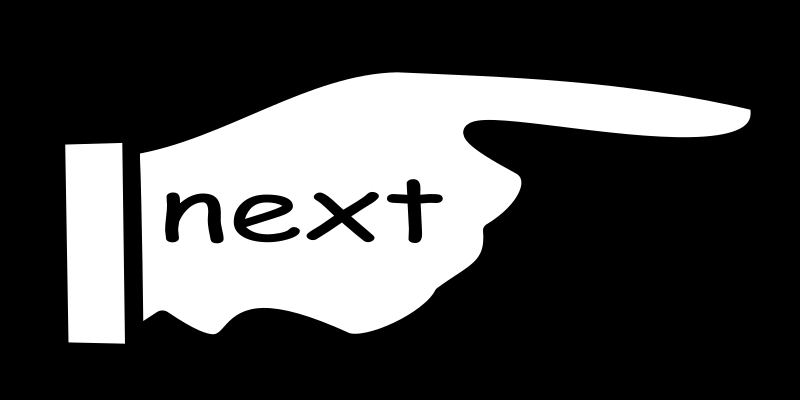 Feathered Friends
20
You may have heard the erie calls of this seasonal visitor in the  morning or eveing out on the lake.
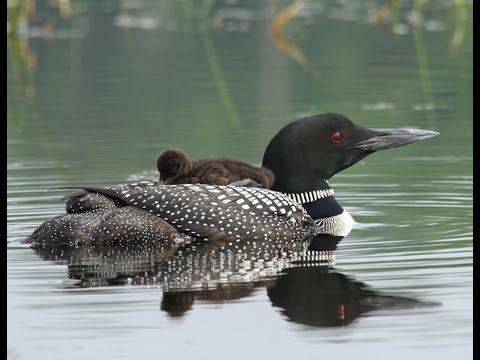 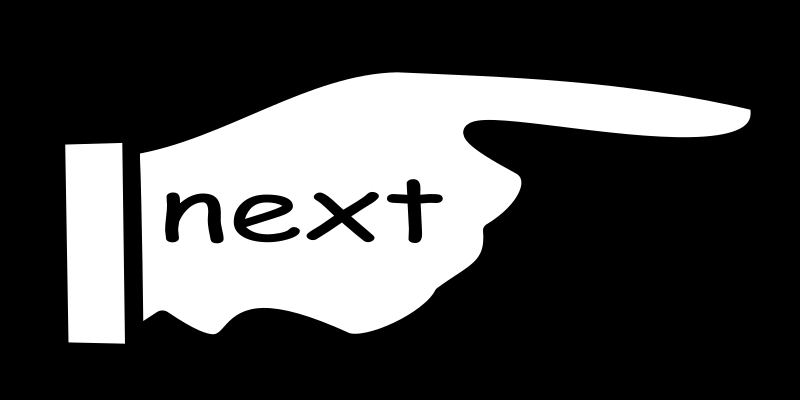 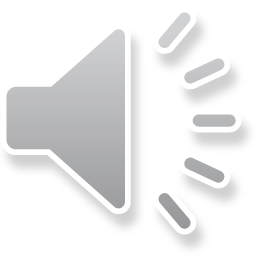 Feathered Friends
20
The Common Loon
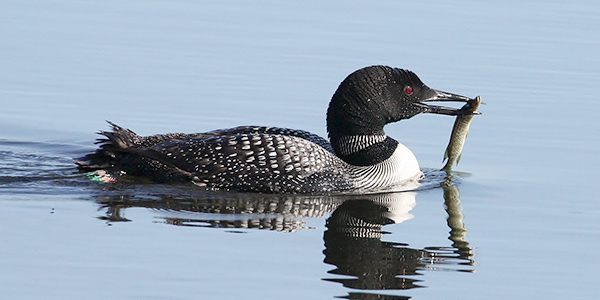 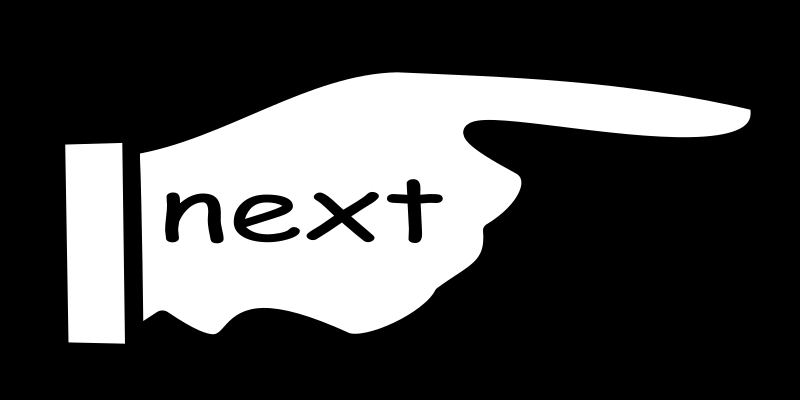 Feathered Friends
40
This raptor, (the symbol of our country), is a common site at the Park .
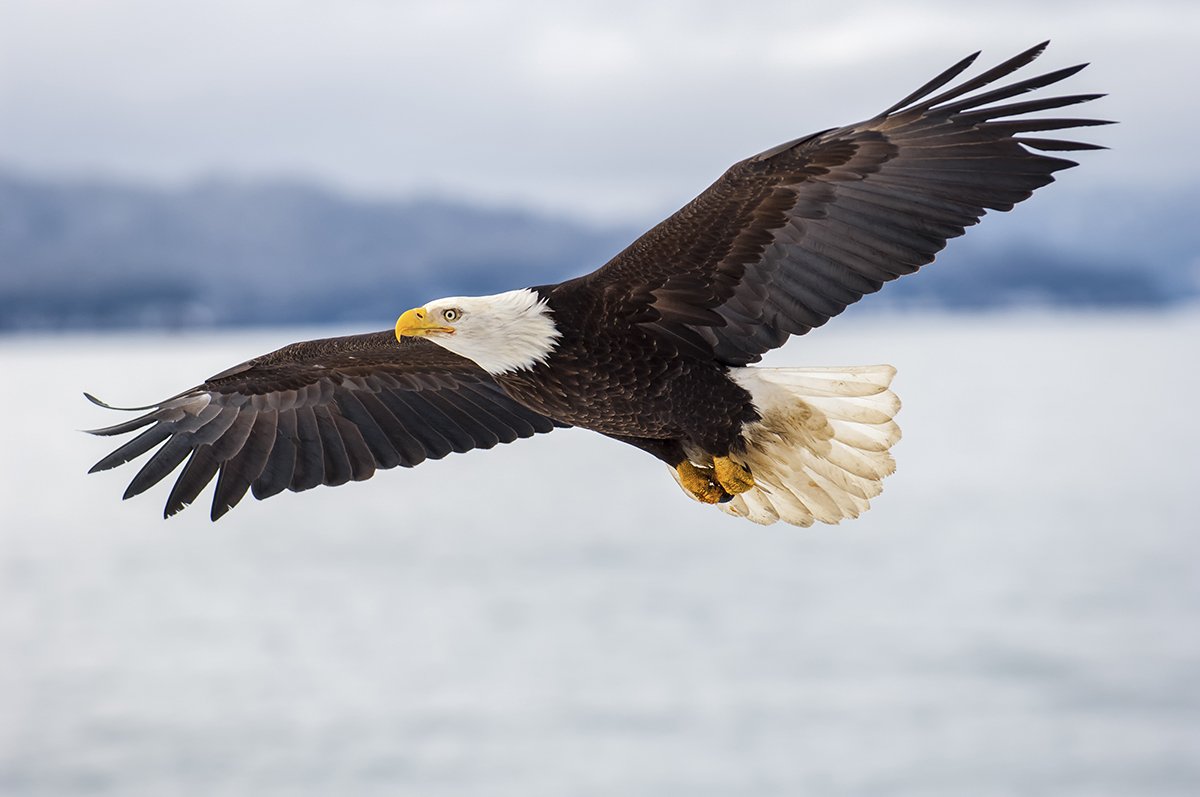 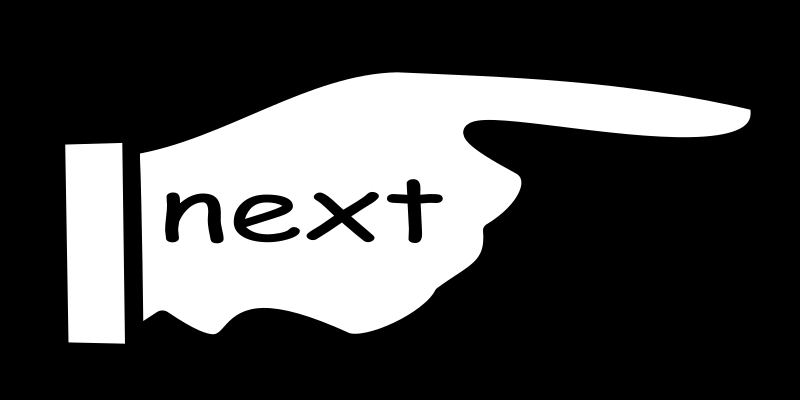 Feathered Friends
40
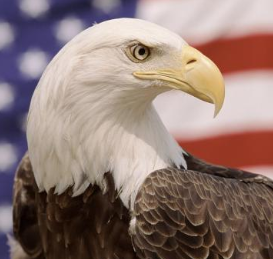 BALD EAGLE
Haliaeetus leucocephalus
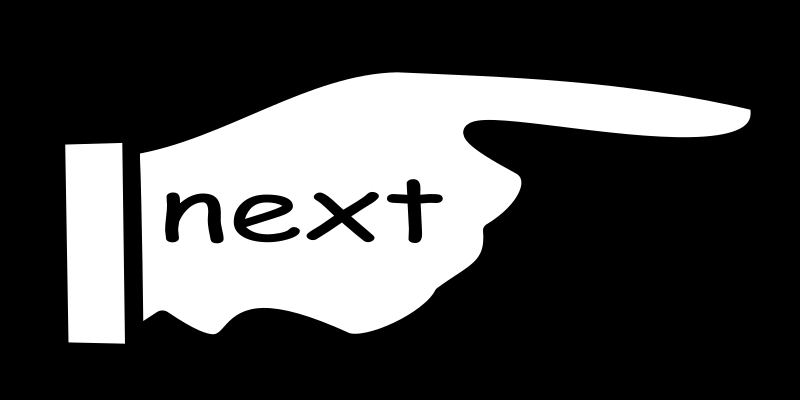 Feathered Friends
60
You can often see this great bird wading along the shore looking for fish and other critters to eat.
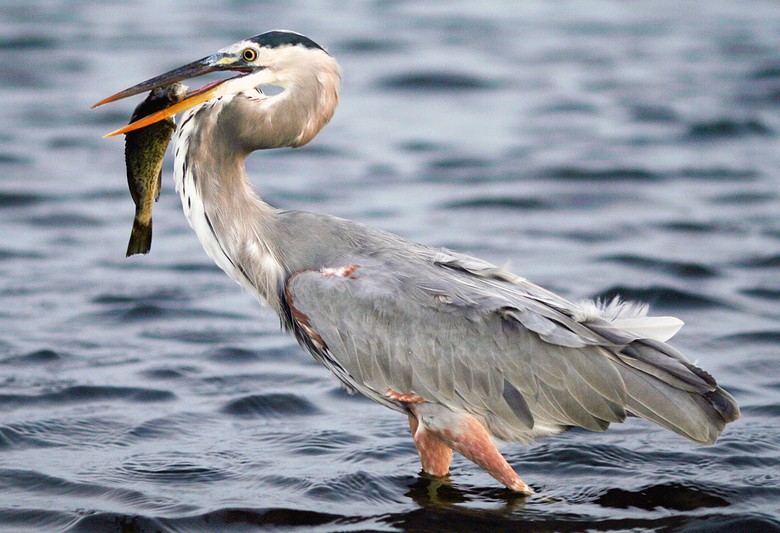 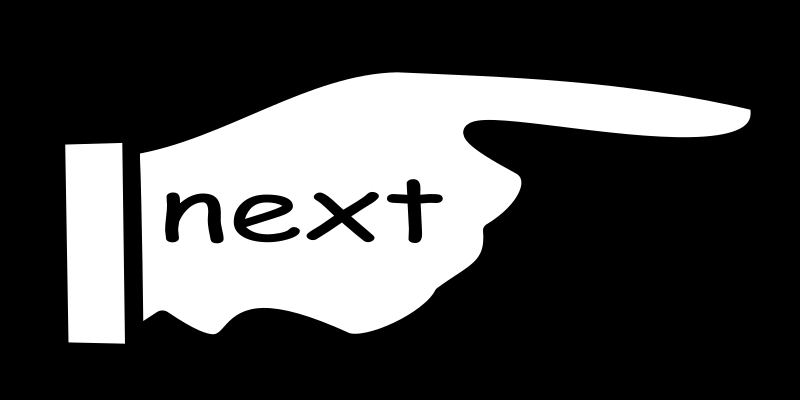 Feathered Friends
60
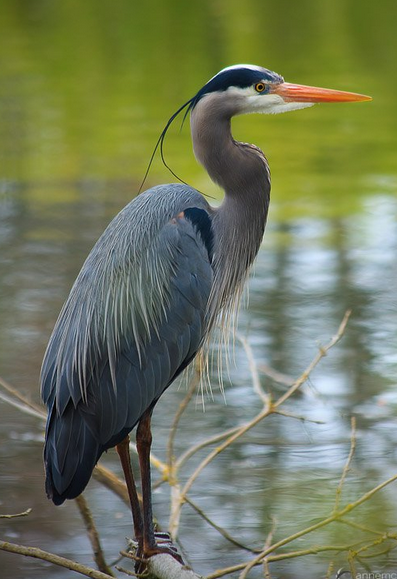 Great Blue Heron
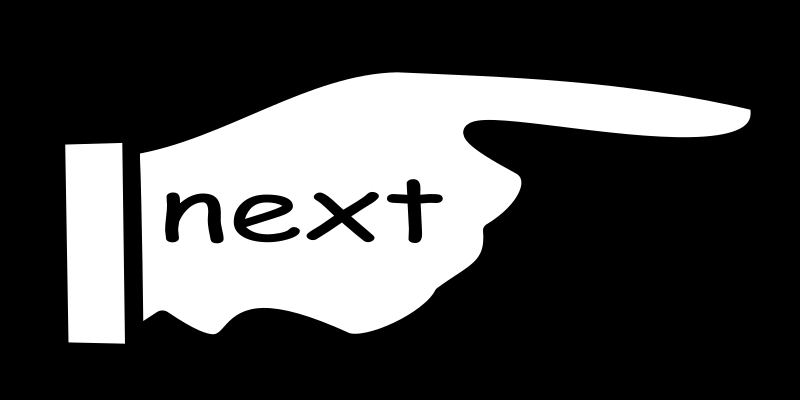 Feathered Friends
80
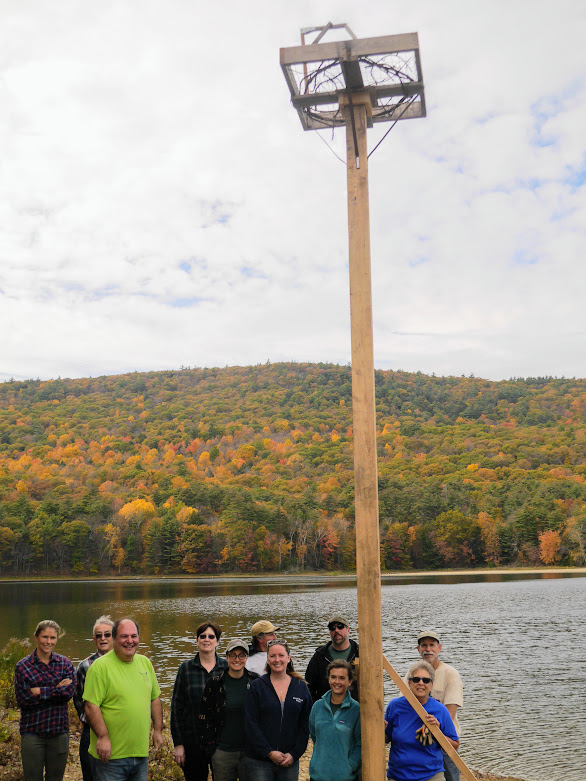 A nesting platform for this  fish loving raptor was erected at the park.
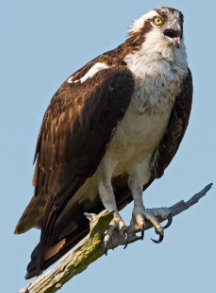 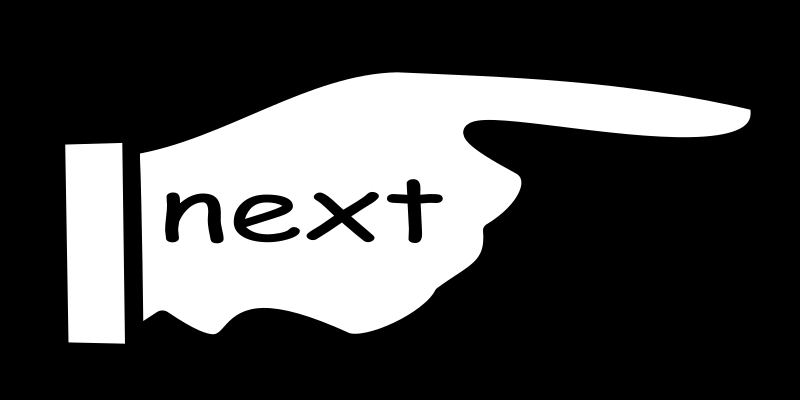 Feathered Friends
80
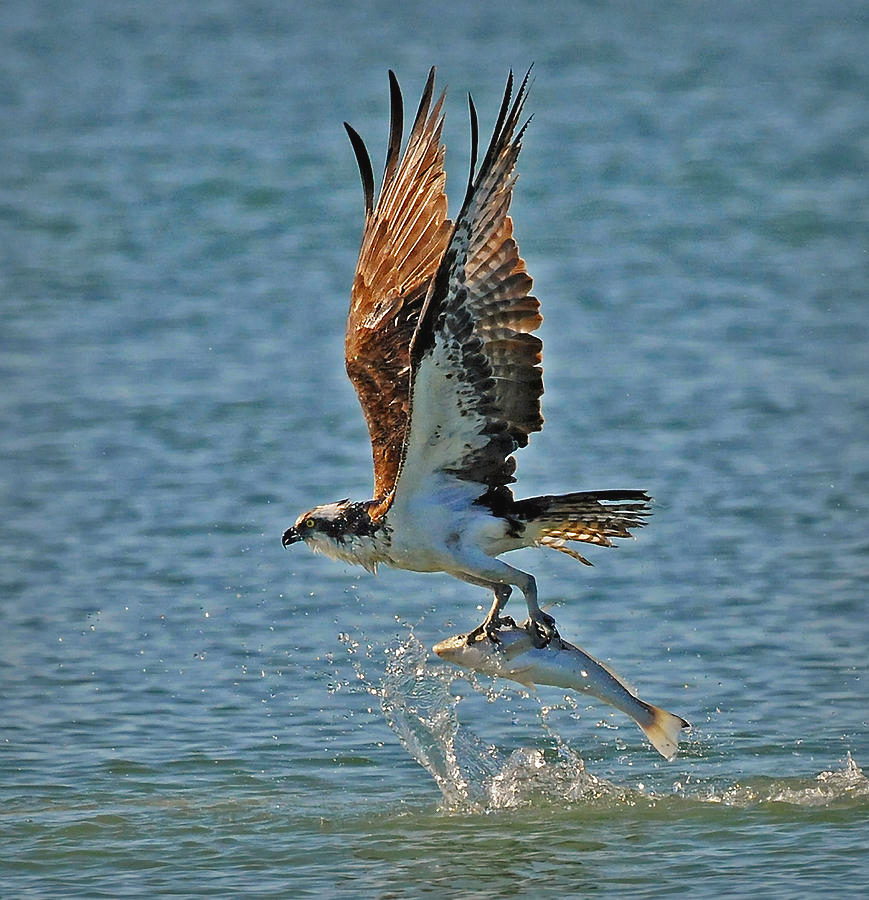 OSPREY
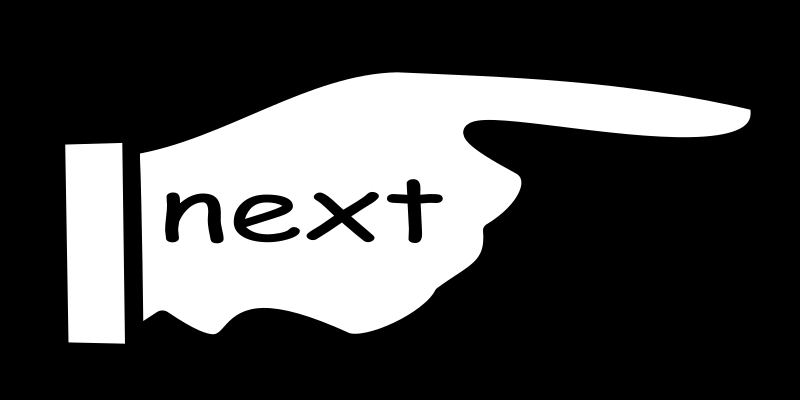 Feathered Friends
100
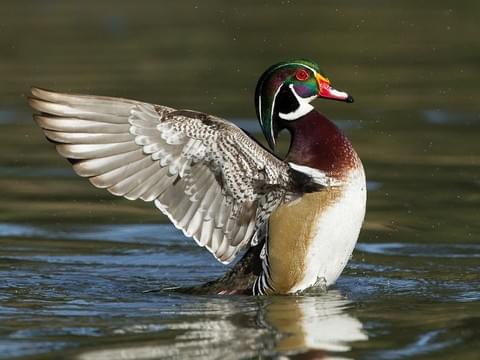 This type of duck is the logo for the Friends of Moreau Lake
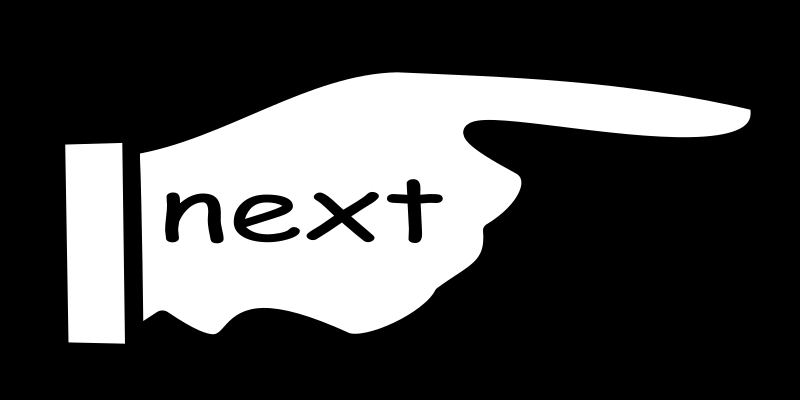 Feathered Friends
100
The   WOOD DUCK
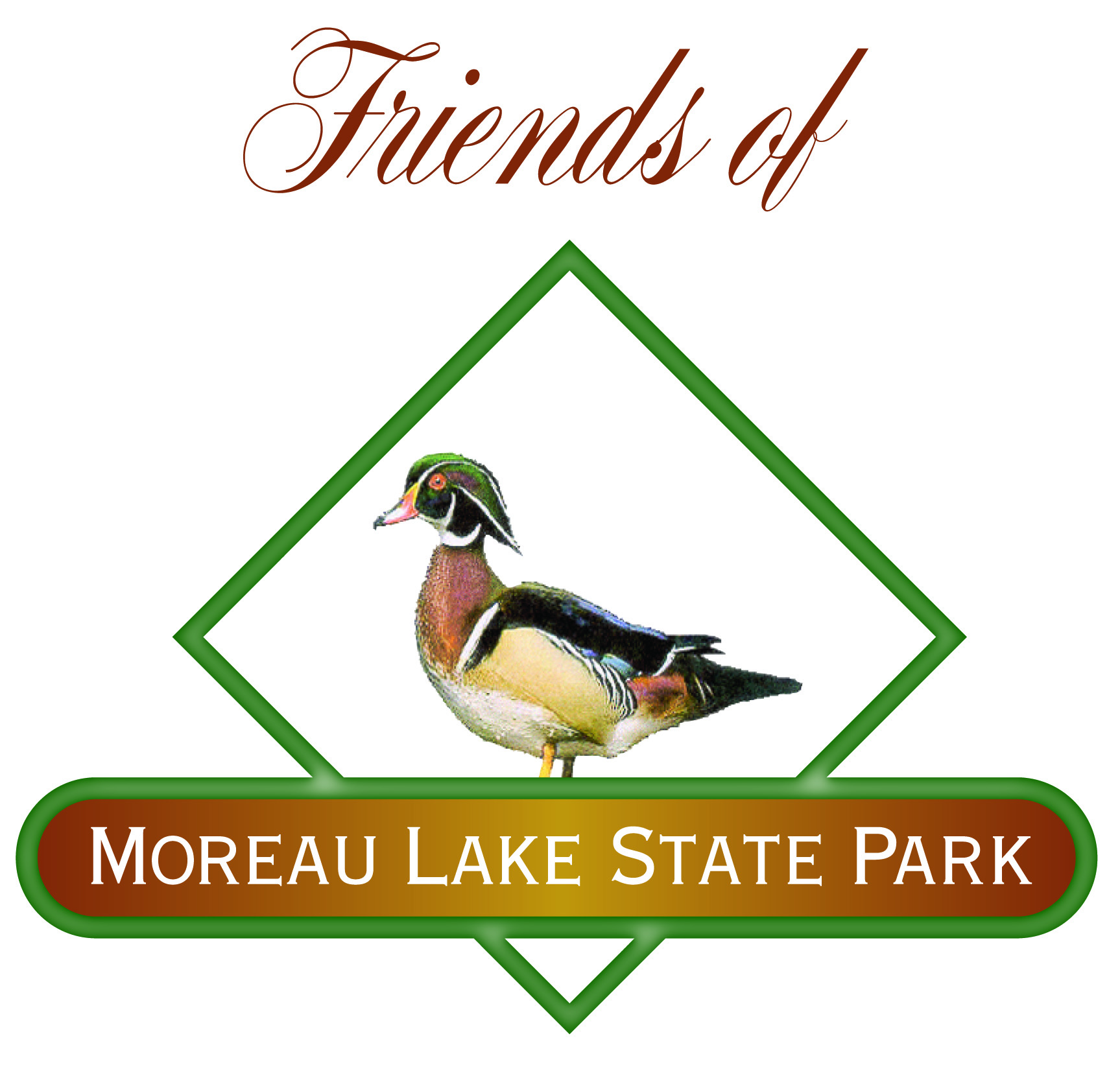 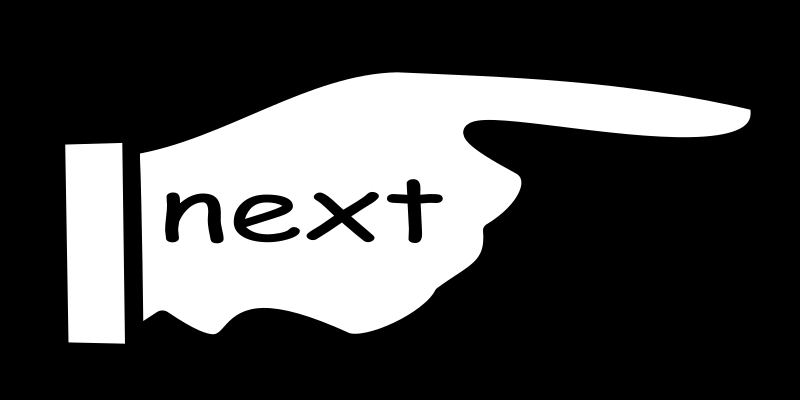 Invasives   
20
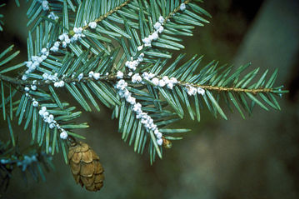 This insect has wreaked havoc on our trees throughout the state and could be a serious problem in our park.
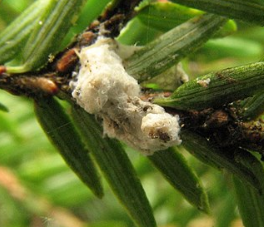 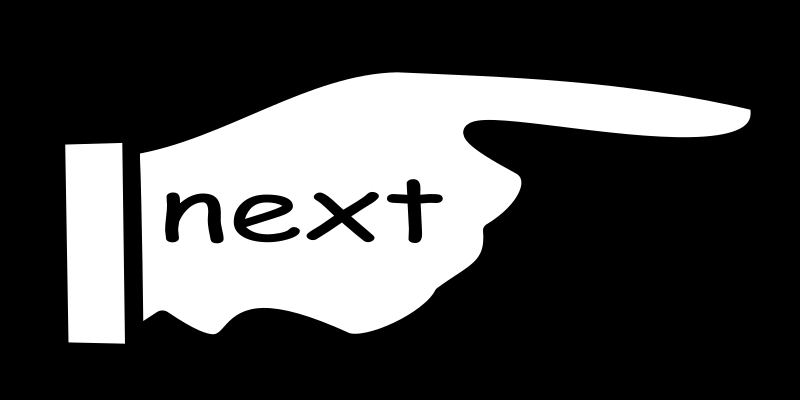 Invasives   
20
Hemlock Woolly Adelgid
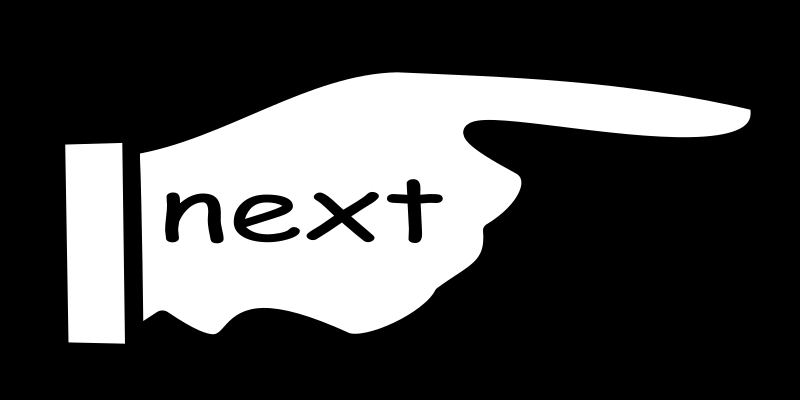 Invasives   
40
Although pretty in the Fall, this vine  smothers our native plants by blocking out sunlight and competing for root space.
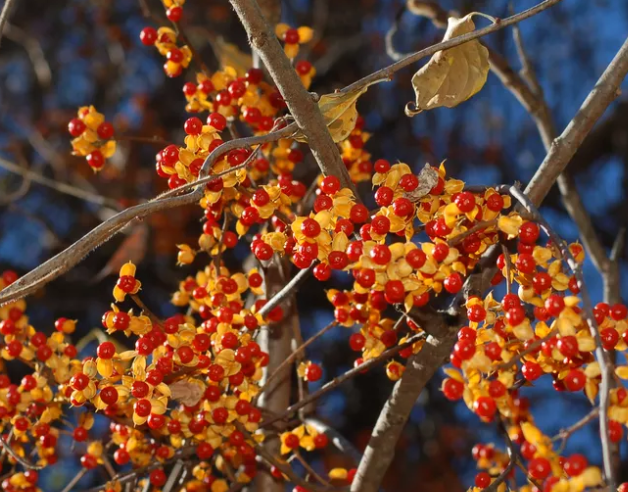 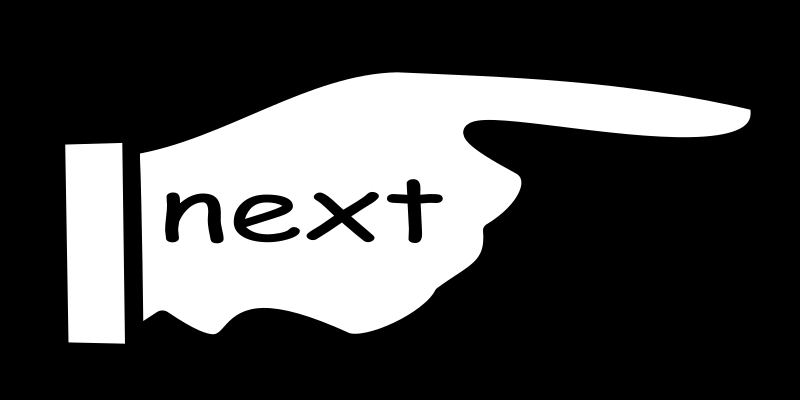 Invasives   
40
Oriental Bittersweet
Oriental Bittersweet
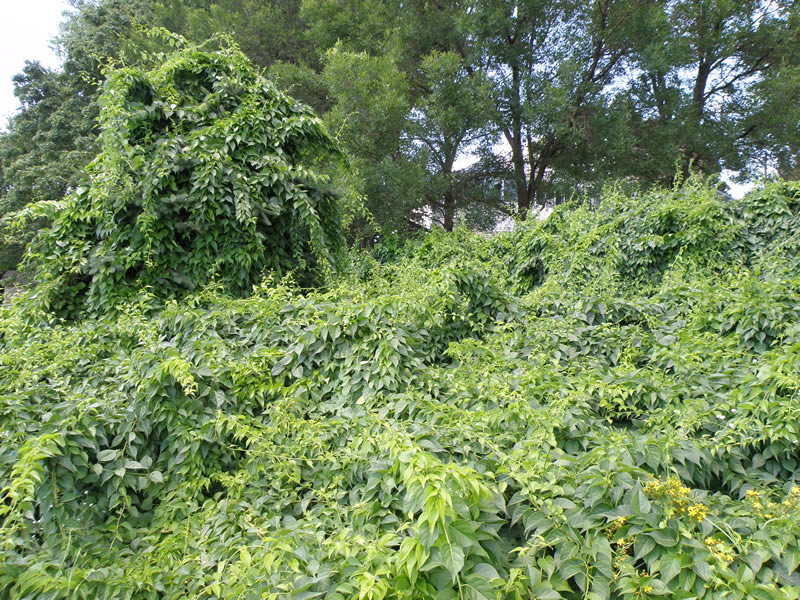 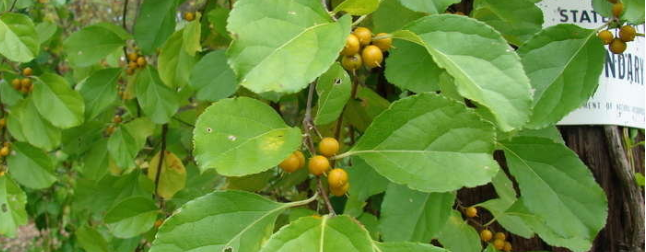 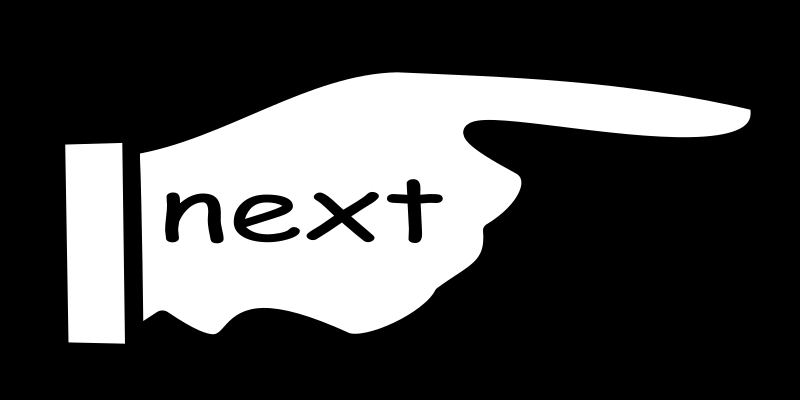 Invasives   
60
This plant has taken over many of our river banks and road sides.
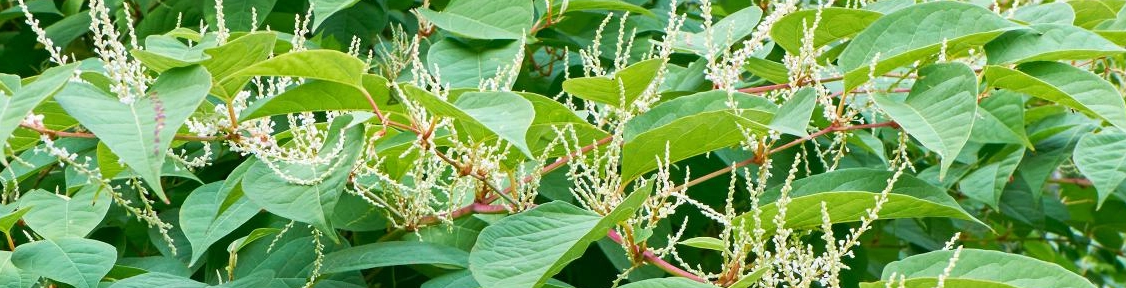 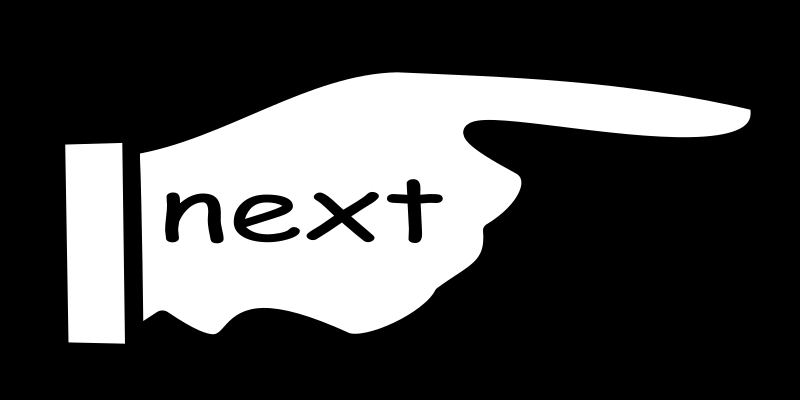 Invasives   
60
Japanese Knotweed
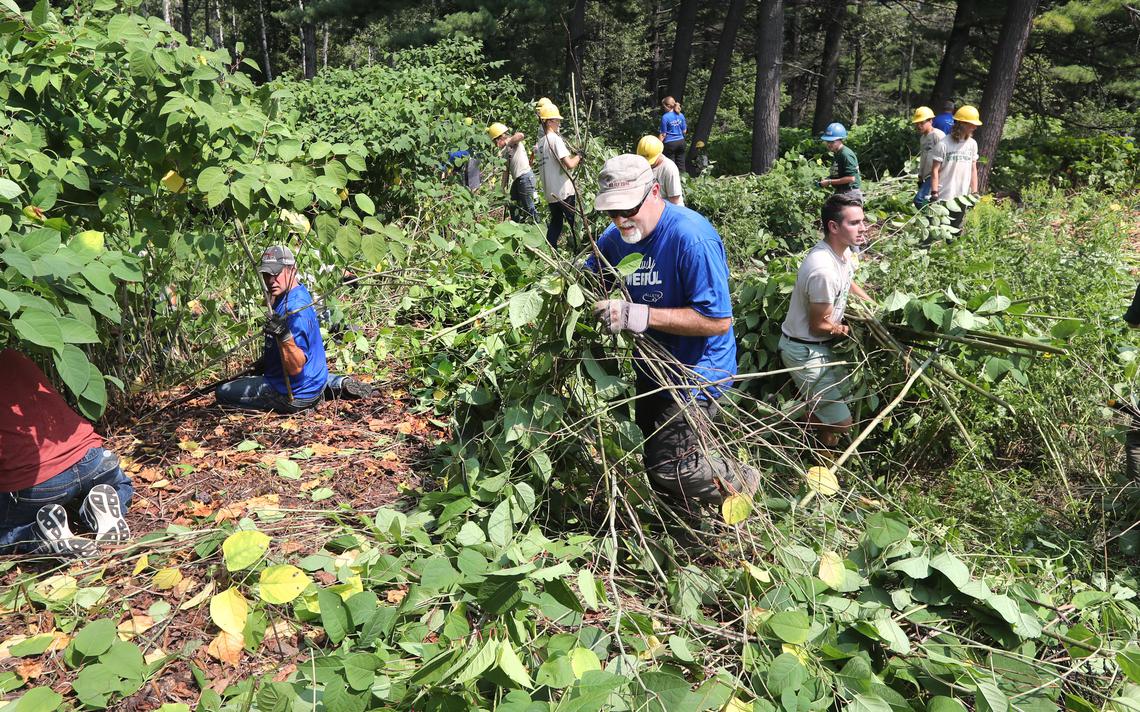 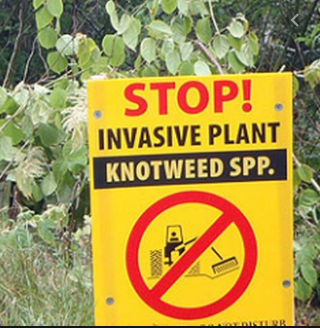 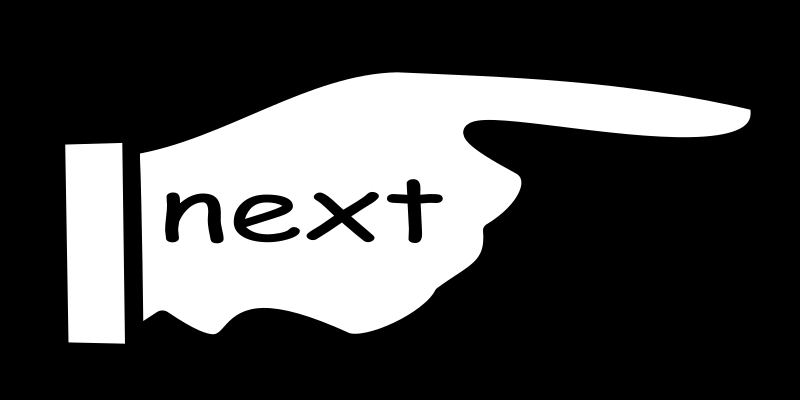 Invasives   
80
Unfortunately this grass (reed) has taken over many areas along the shoreline.
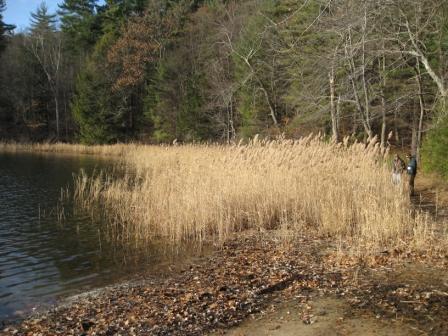 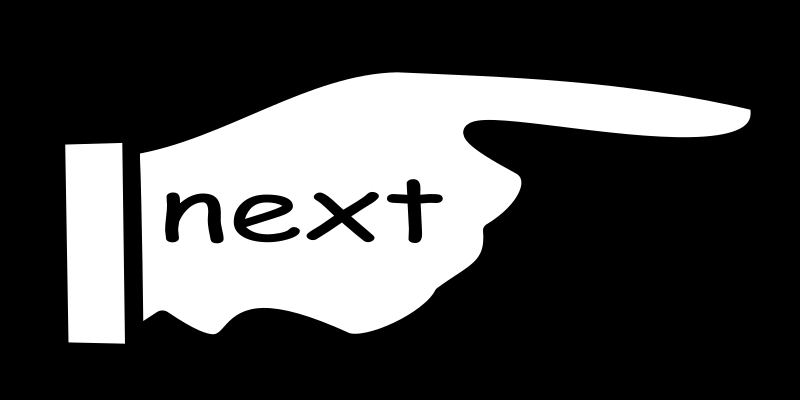 Invasives   
80
PHRAGMITES
(Common Reed Grass)
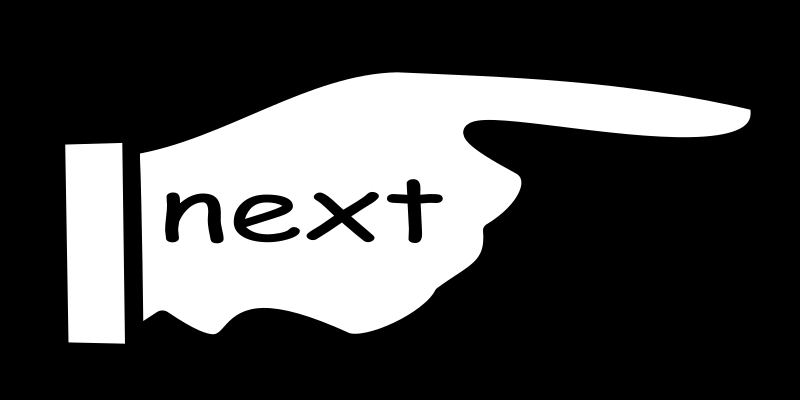 Invasives   
100
This aquatic plant could “choke out” the lake.
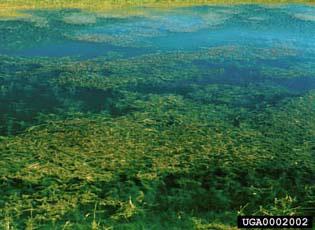 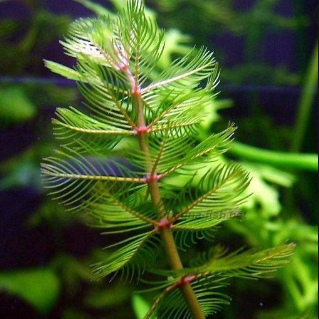 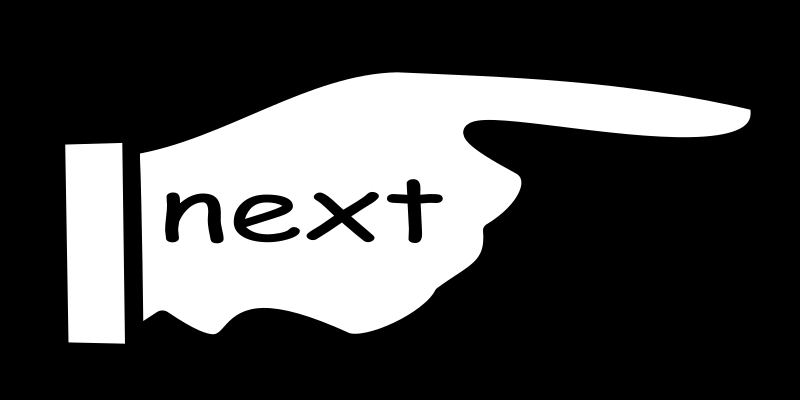 Invasives   
100
Eurasian Water-milfoil
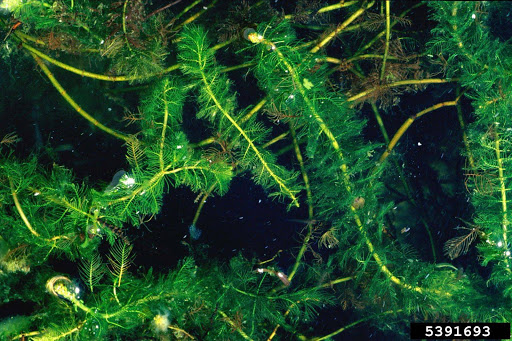 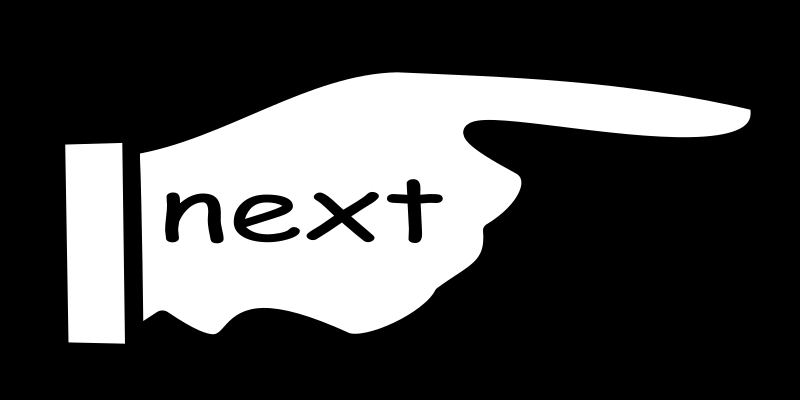 Furry Friends
20
This taxonomic grouping (Class) contain animals with hair, maintain a constant body temperature , and produce milk for their young.
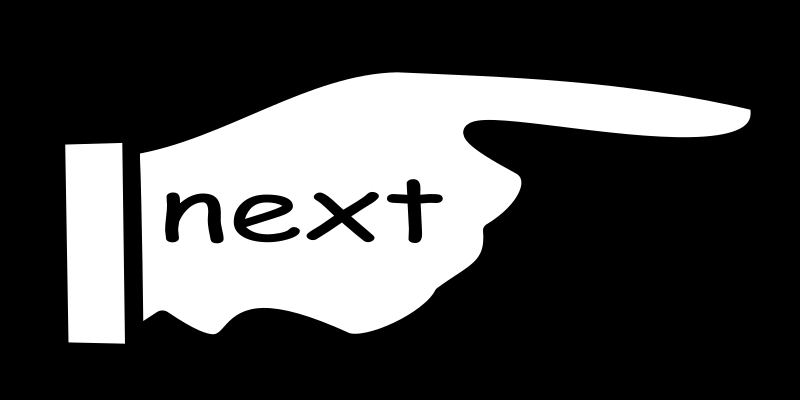 Furry Friends
20
MAMMALS
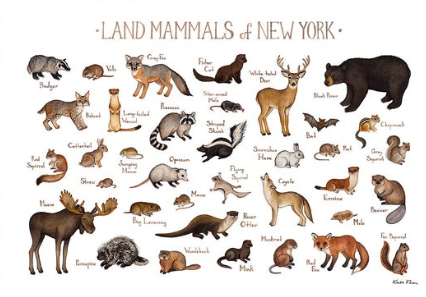 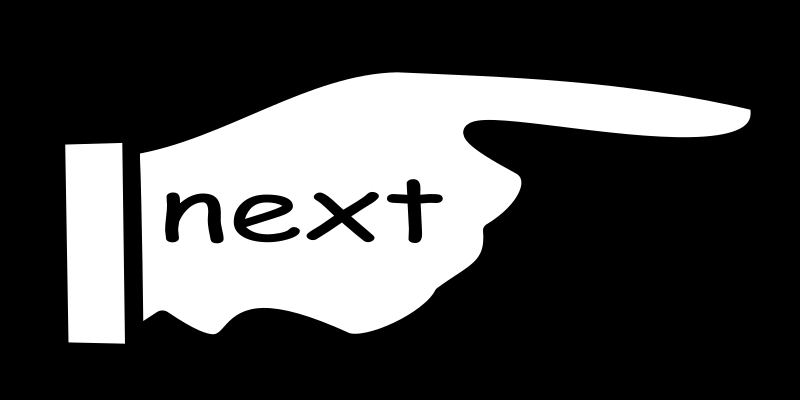 Furry Friends
40
This squirrel is quite common but rarely seen as it active at night (nocturnal) gliding from tree to tree.
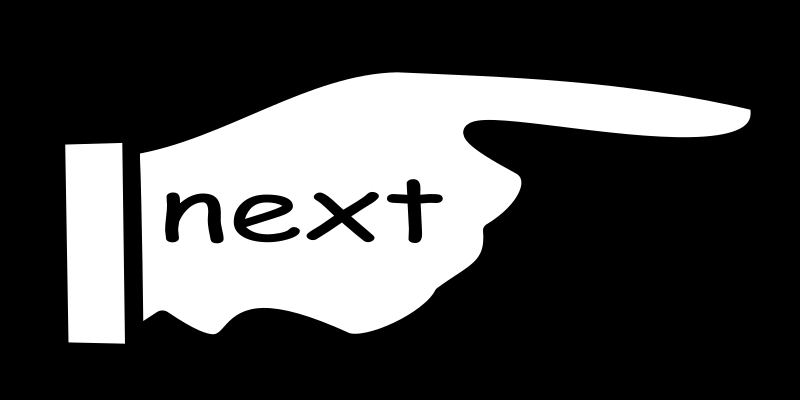 Furry Friends
40
Flying Squirrel
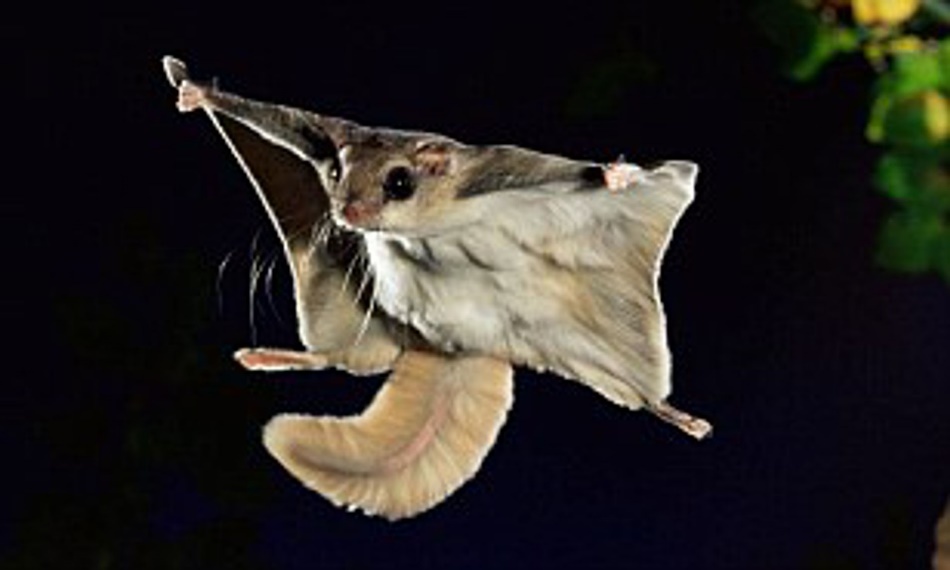 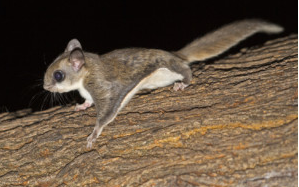 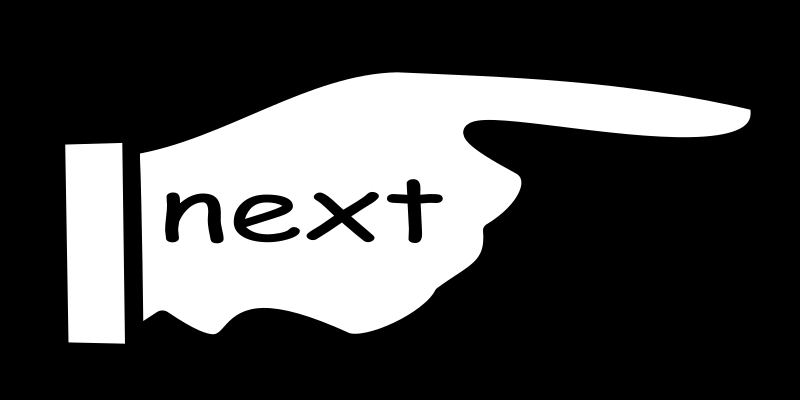 Furry Friends
60
This is the Official Animal of New York Sate, has a house at Moreua Lake and loves to eat the bark and leaves of our “poplars”.
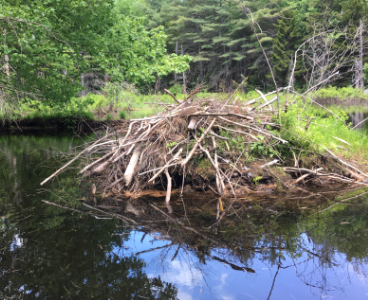 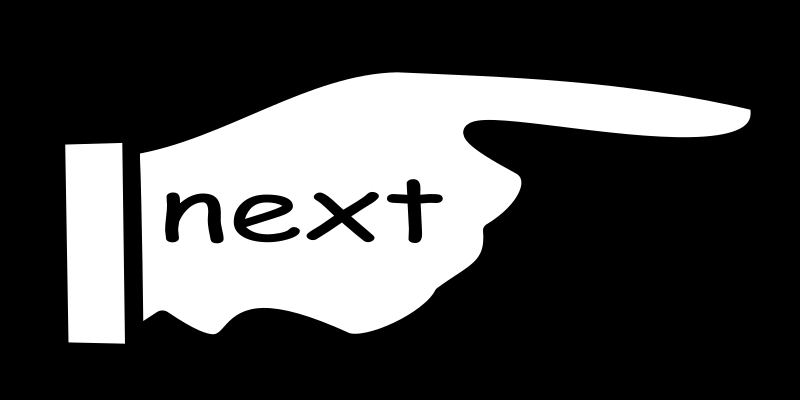 Furry Friends
60
BEAVER
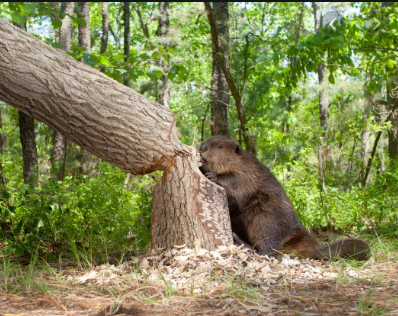 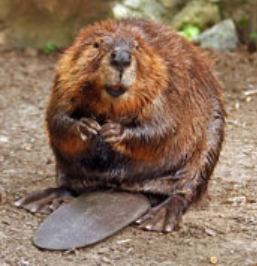 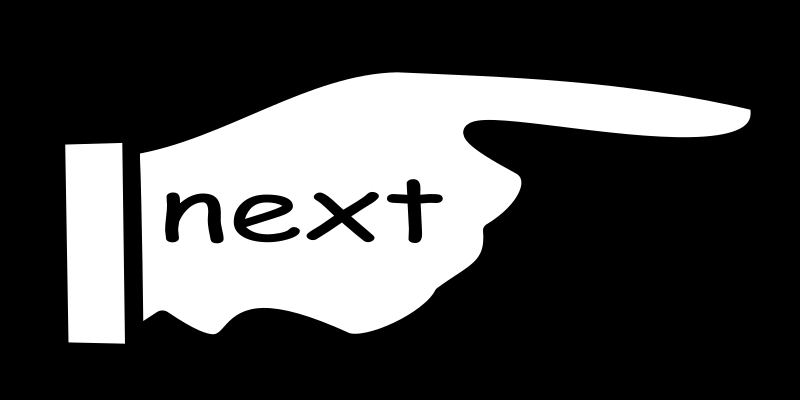 Furry Friends
80
Next to squirrels, these are the most common animals you will find in the park !
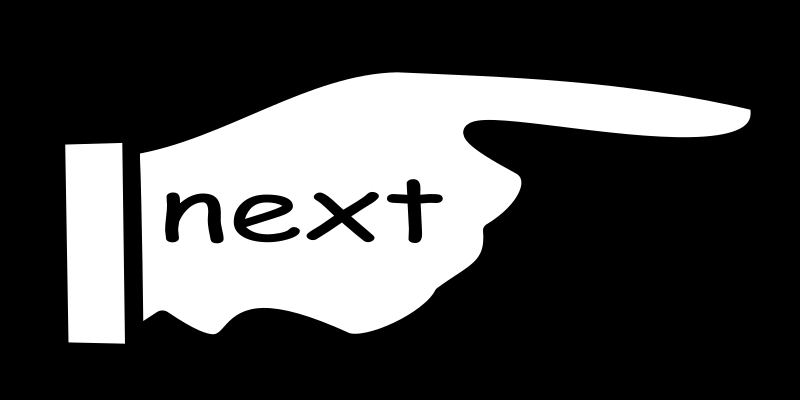 Furry Friends
80
Dogs and their Human owners.
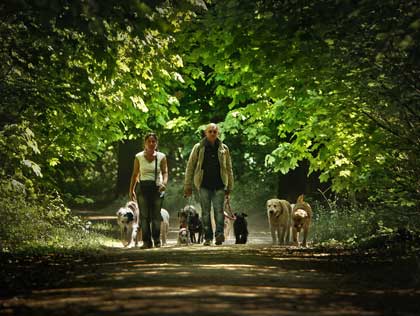 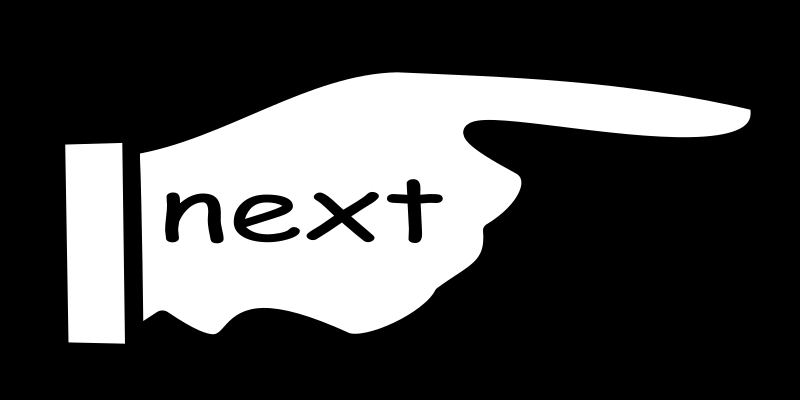 Furry Friends
100
Although very rare at Moreau Lake Sate Park, it is the largest Animal in New York State.
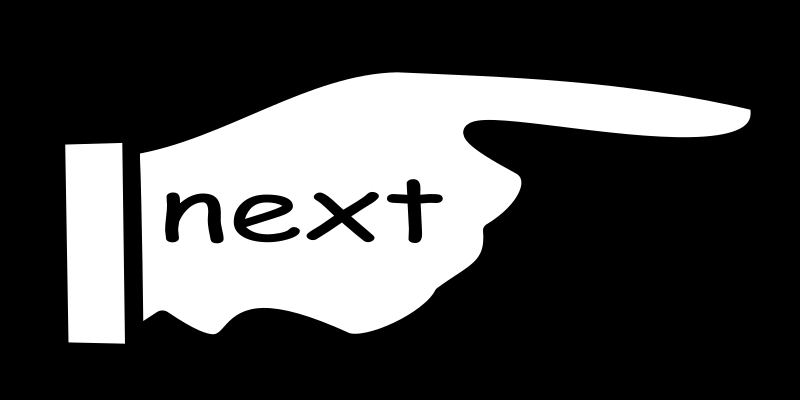 Furry Friends
100
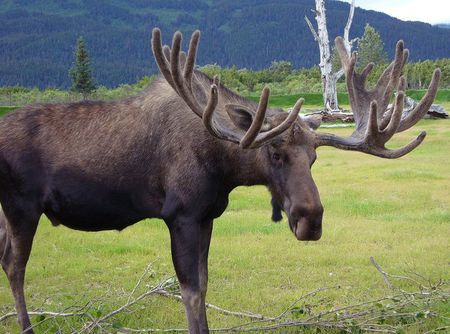 MOOSE
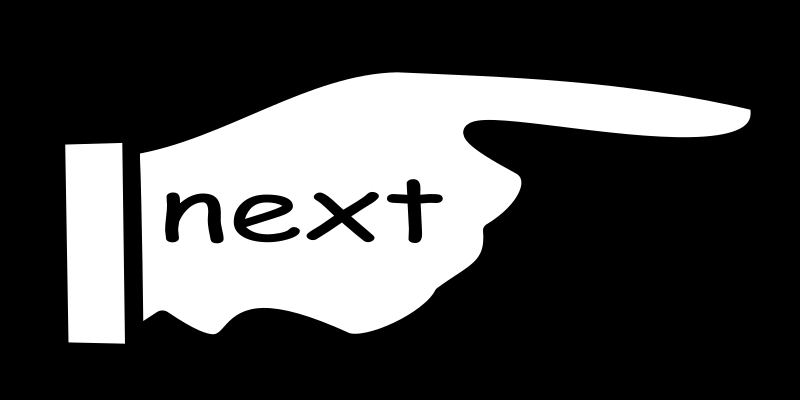 Starts with the letter  P
20
This is one the tastiest fish in the Lake.
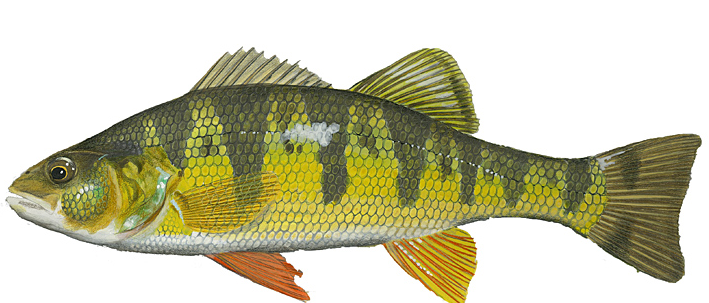 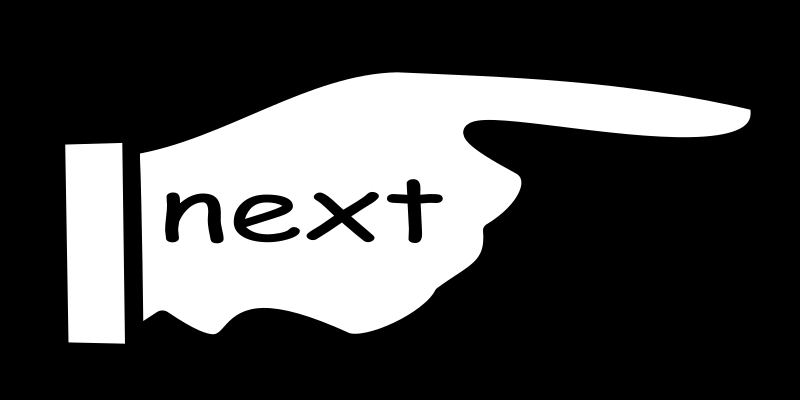 Starts with the letter  P
20
PERCH
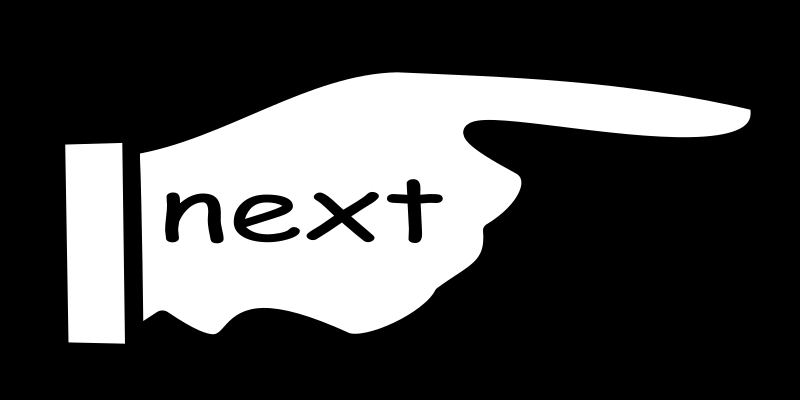 Starts with the letter  P
40
Don’t touch this plant unless you want to itch.  

(Leaves of three, let it be.)
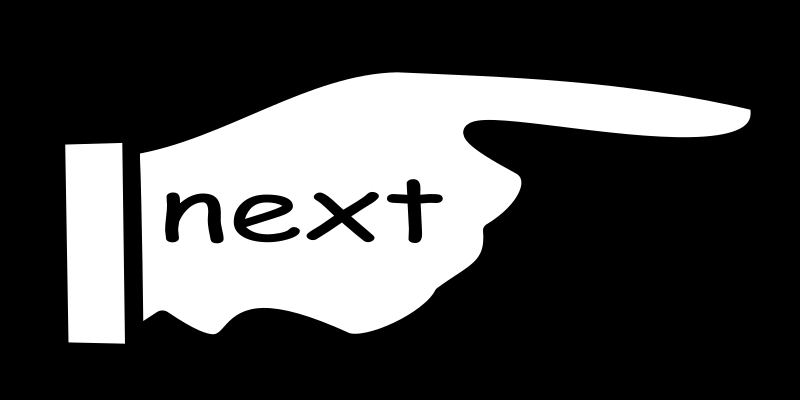 Starts with the letter  P
40
Poison Ivy
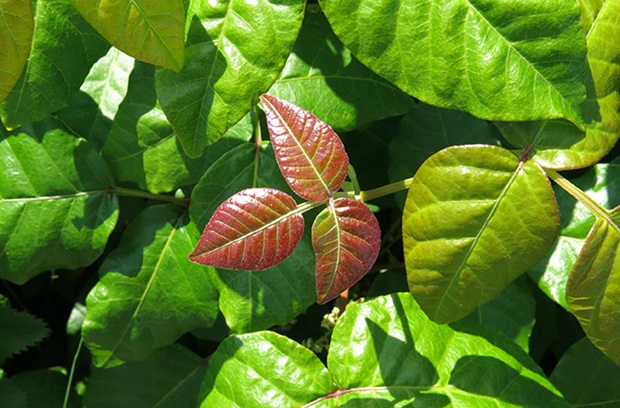 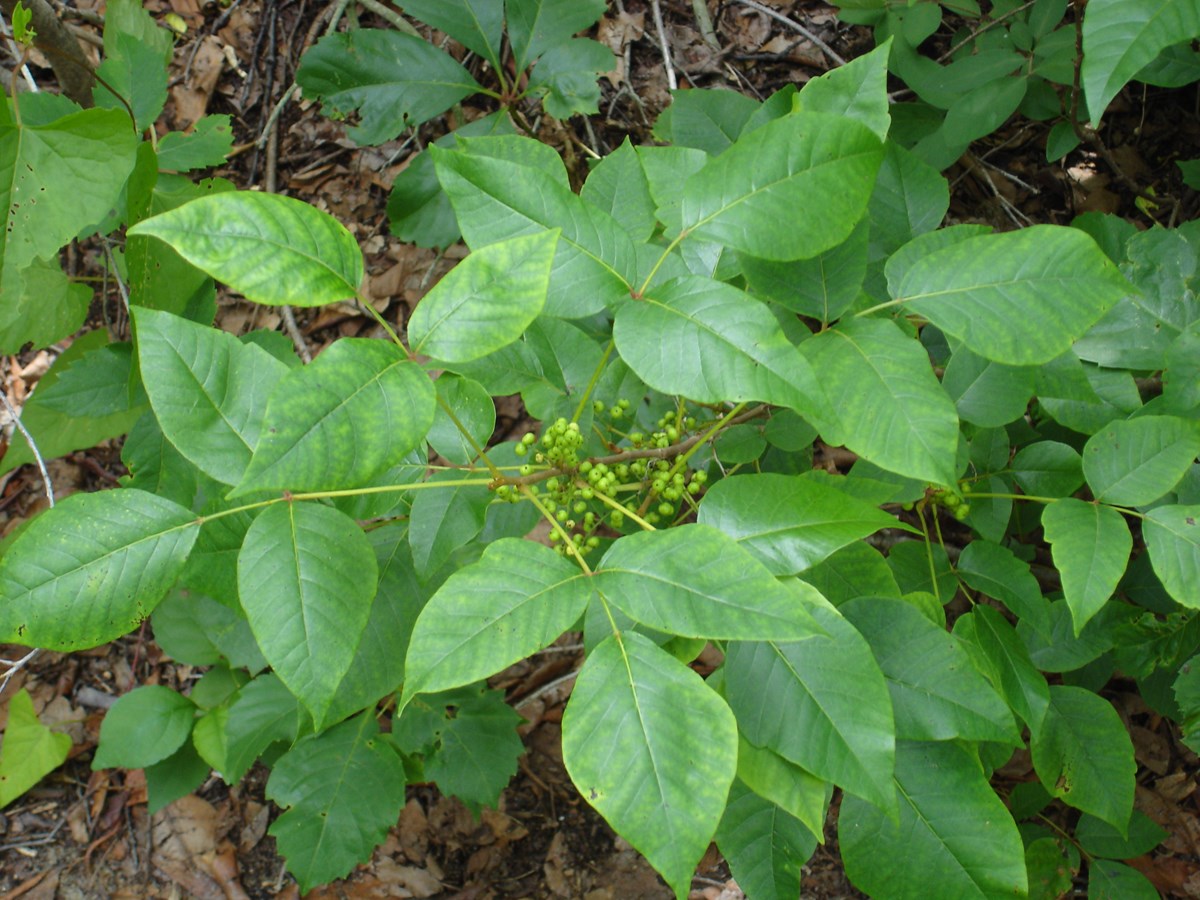 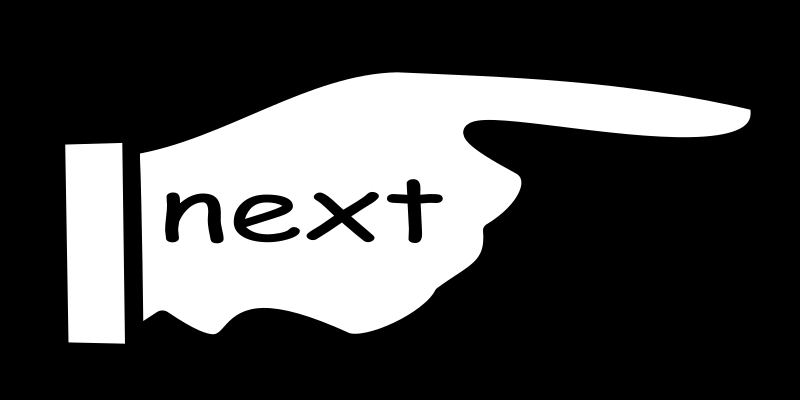 Starts with the letter  P
60
White, Pitch, and Scots are all examples of these found in the park.
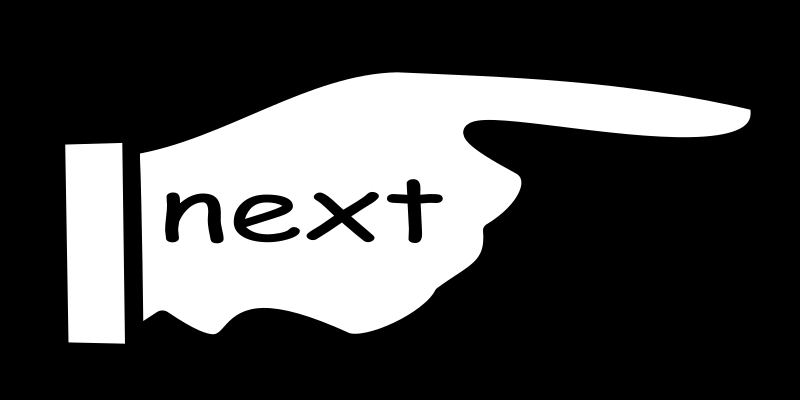 Starts with the letter  P
60
PINES     Pinus sp.
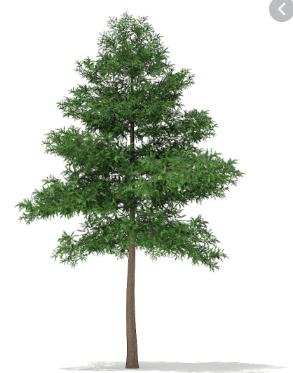 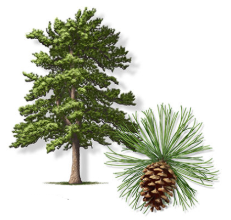 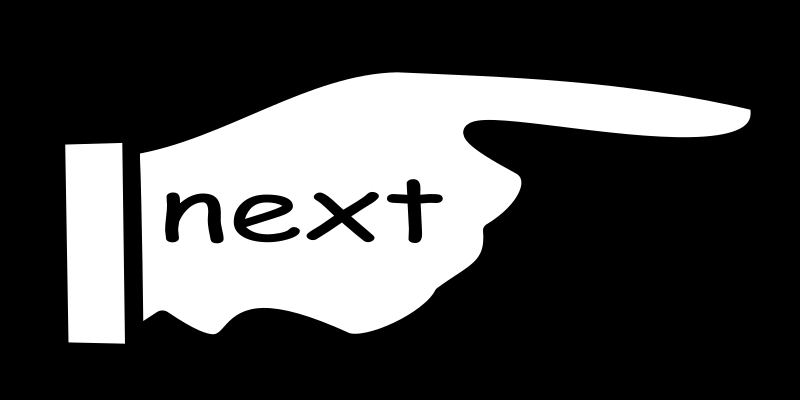 Starts with the letter  P
80
Don’t get too close to this pin cushion with four legs, be especially be careful around dogs.
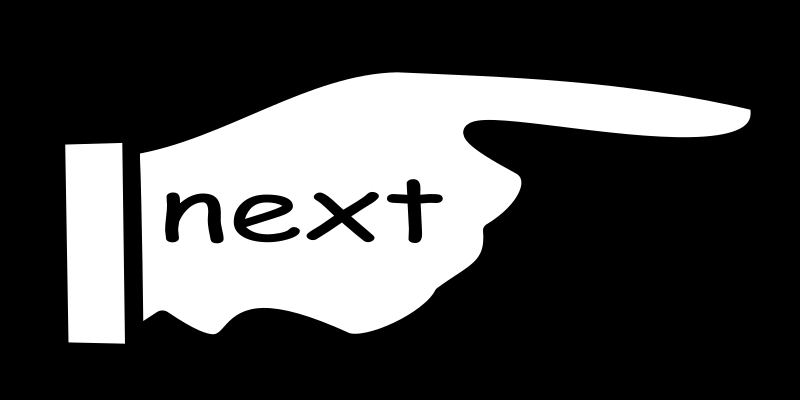 Starts with the letter  P
80
Porcupine
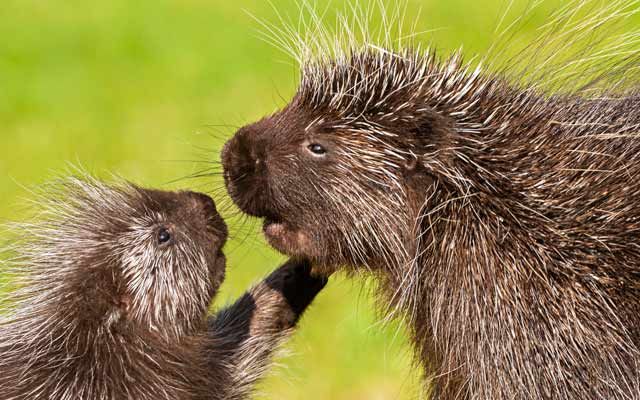 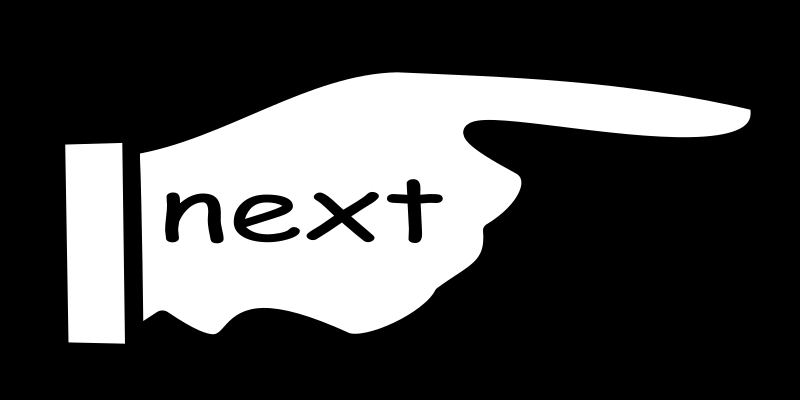 Starts with the letter  P
100
These colorful reptiles wear their colors on their shell.
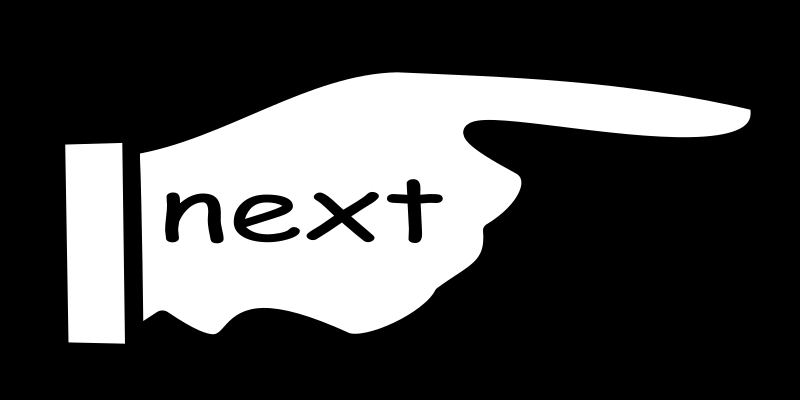 Starts with the letter  P
100
Painted Turtle
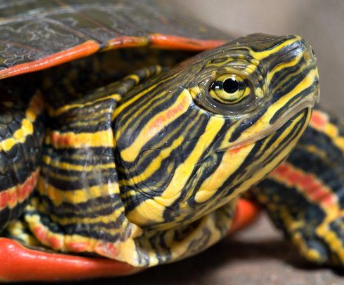 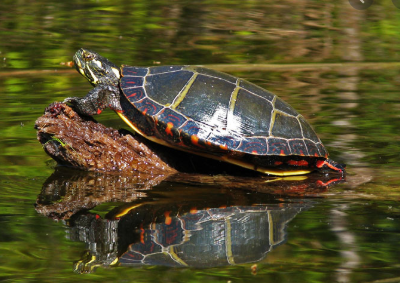 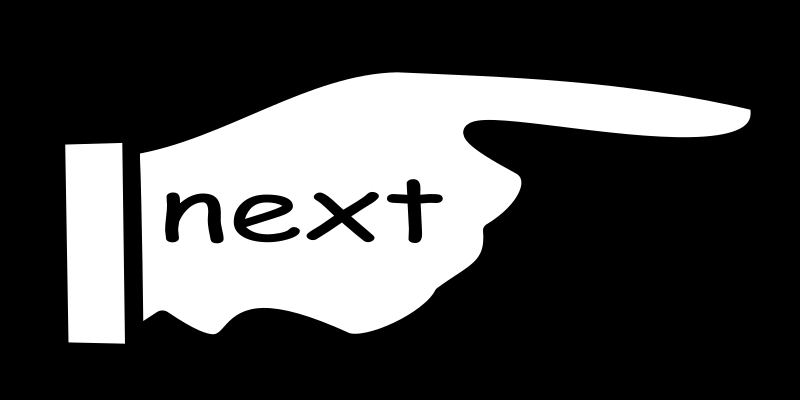